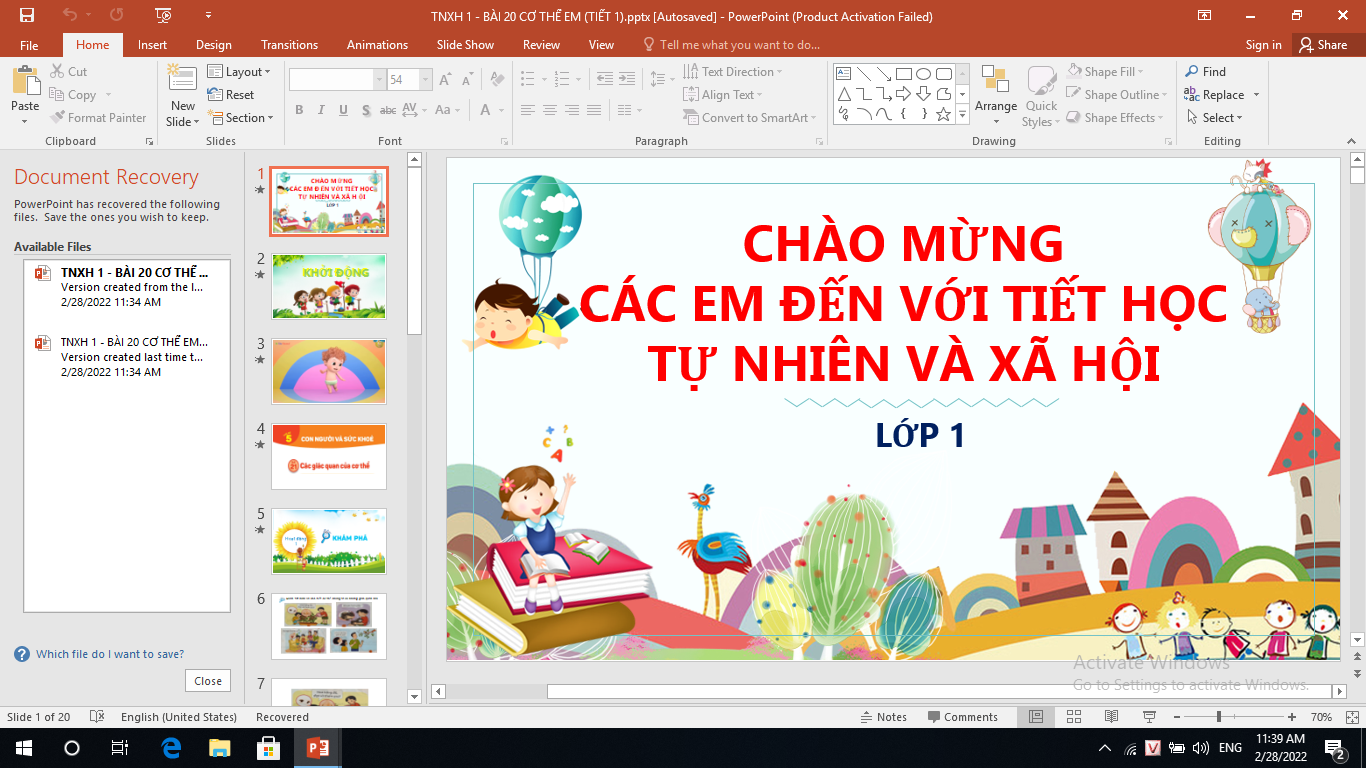 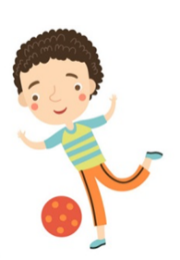 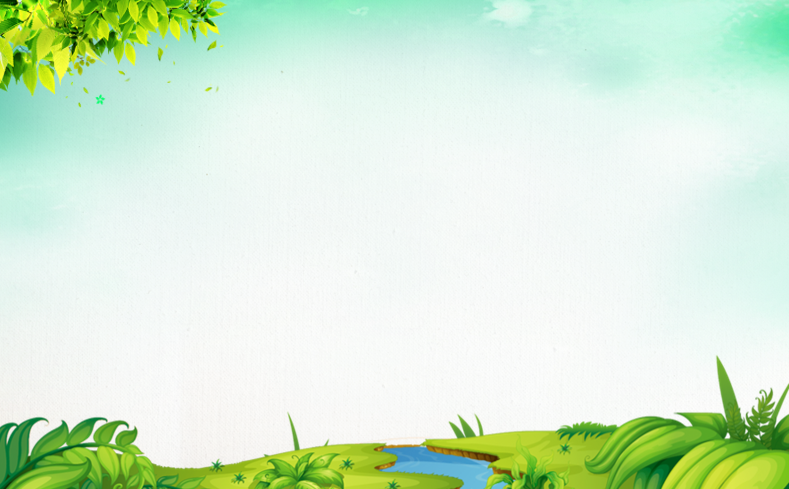 KHỞI ĐỘNG
Kể tên một số loại thực phẩm em đã từng ăn?
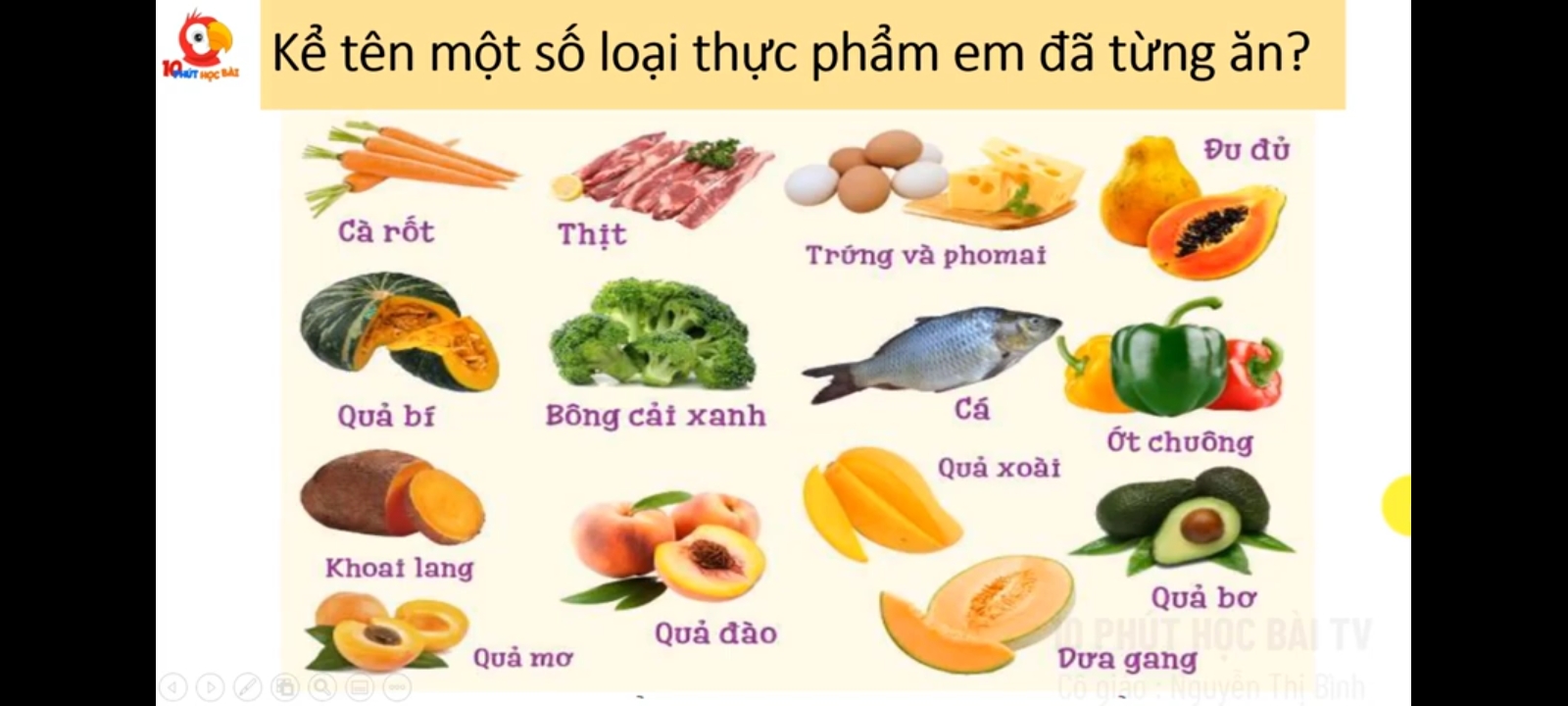 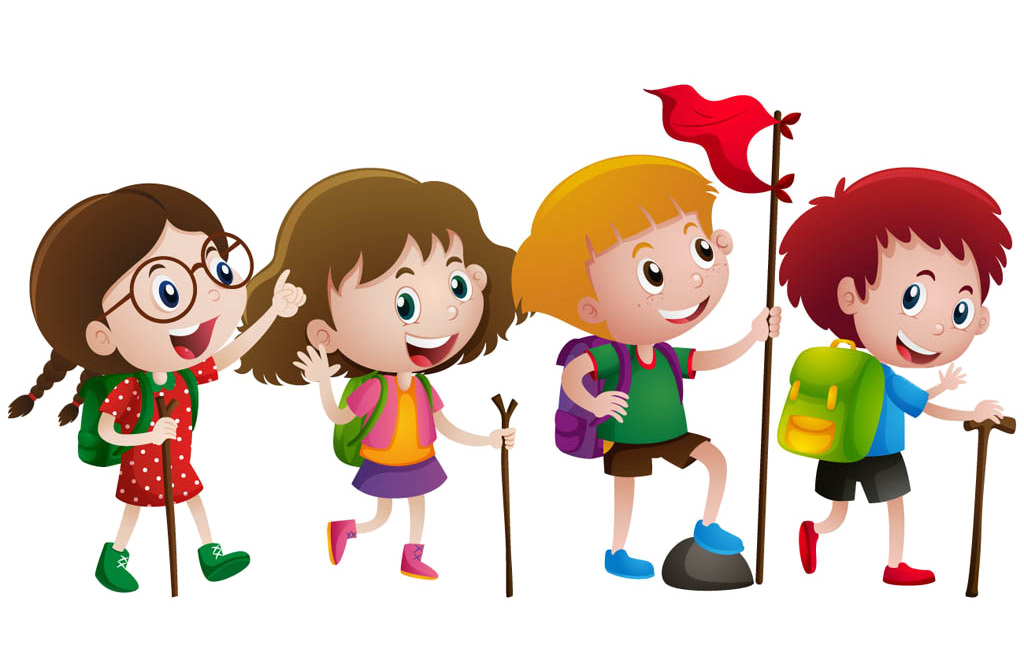 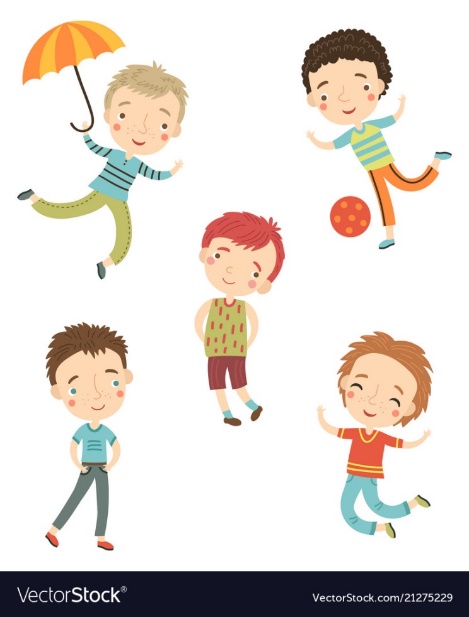 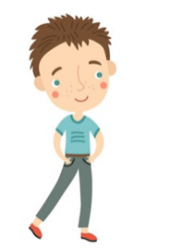 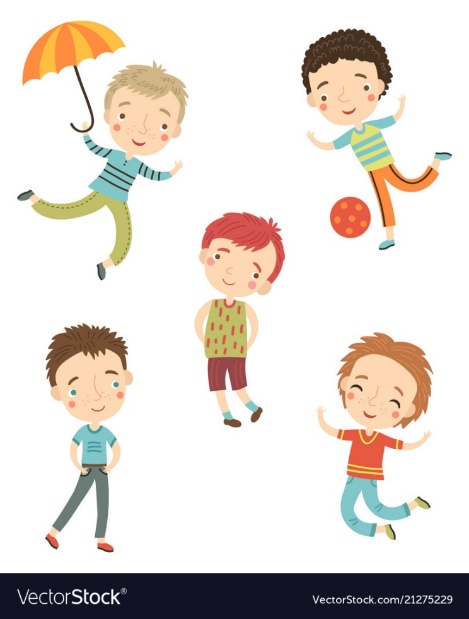 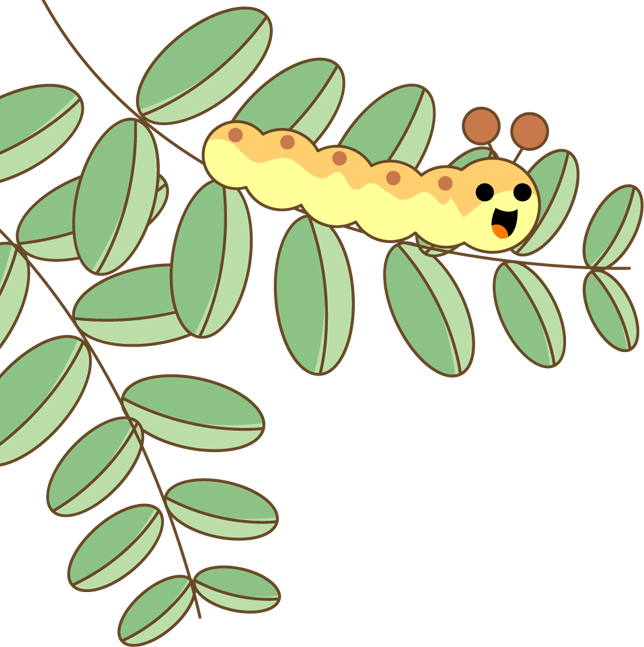 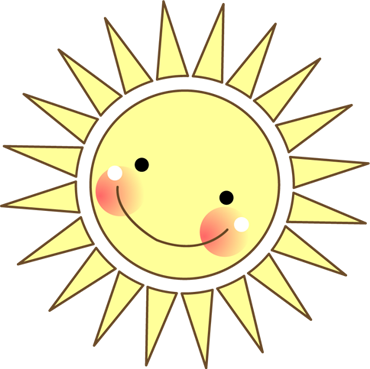 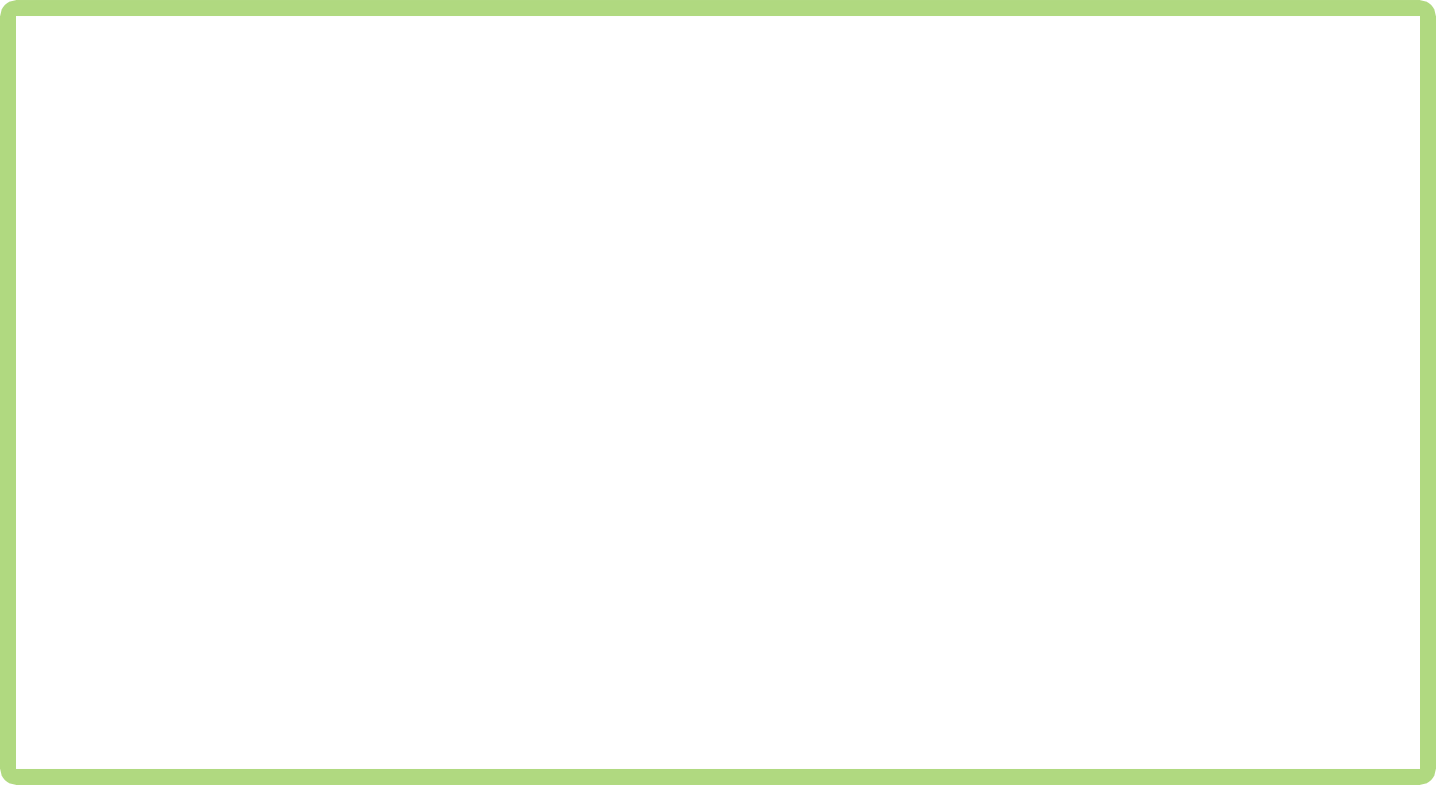 BÀI 22:
ĂN, UỐNG 
HẰNG NGÀY
Tiết 1
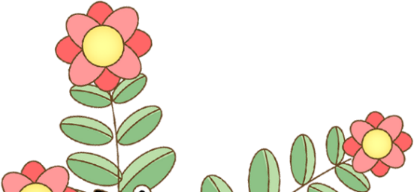 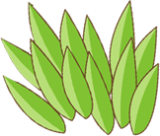 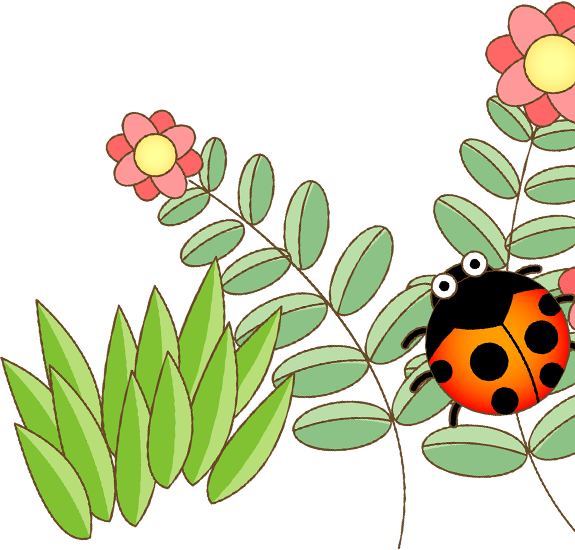 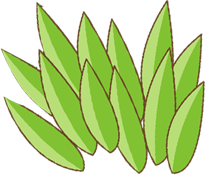 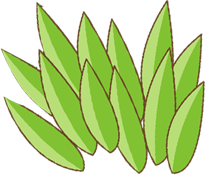 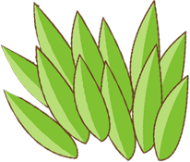 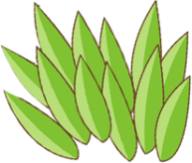 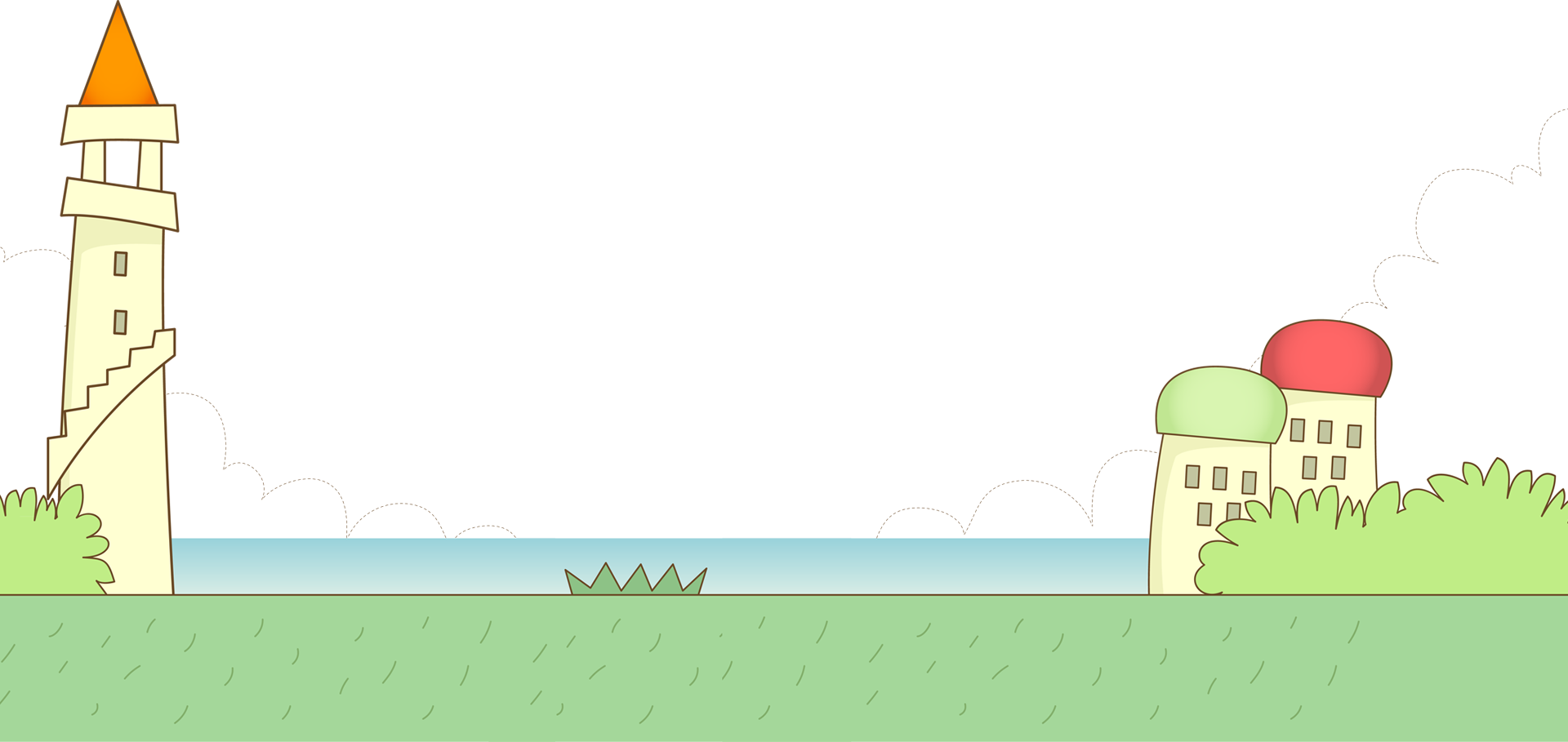 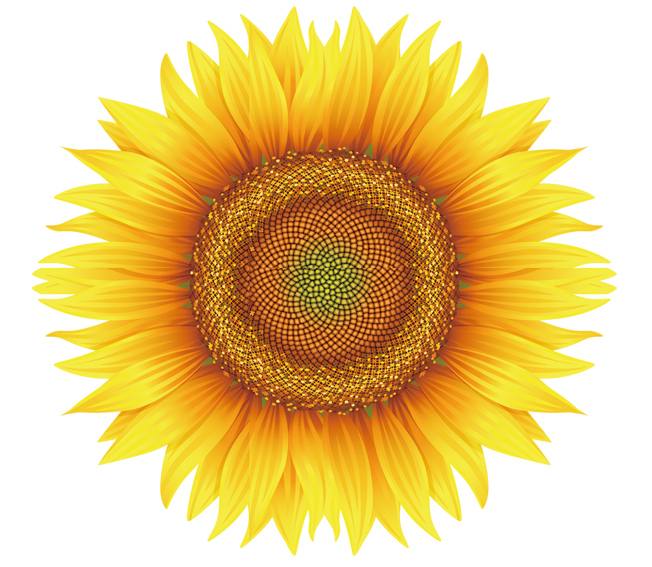 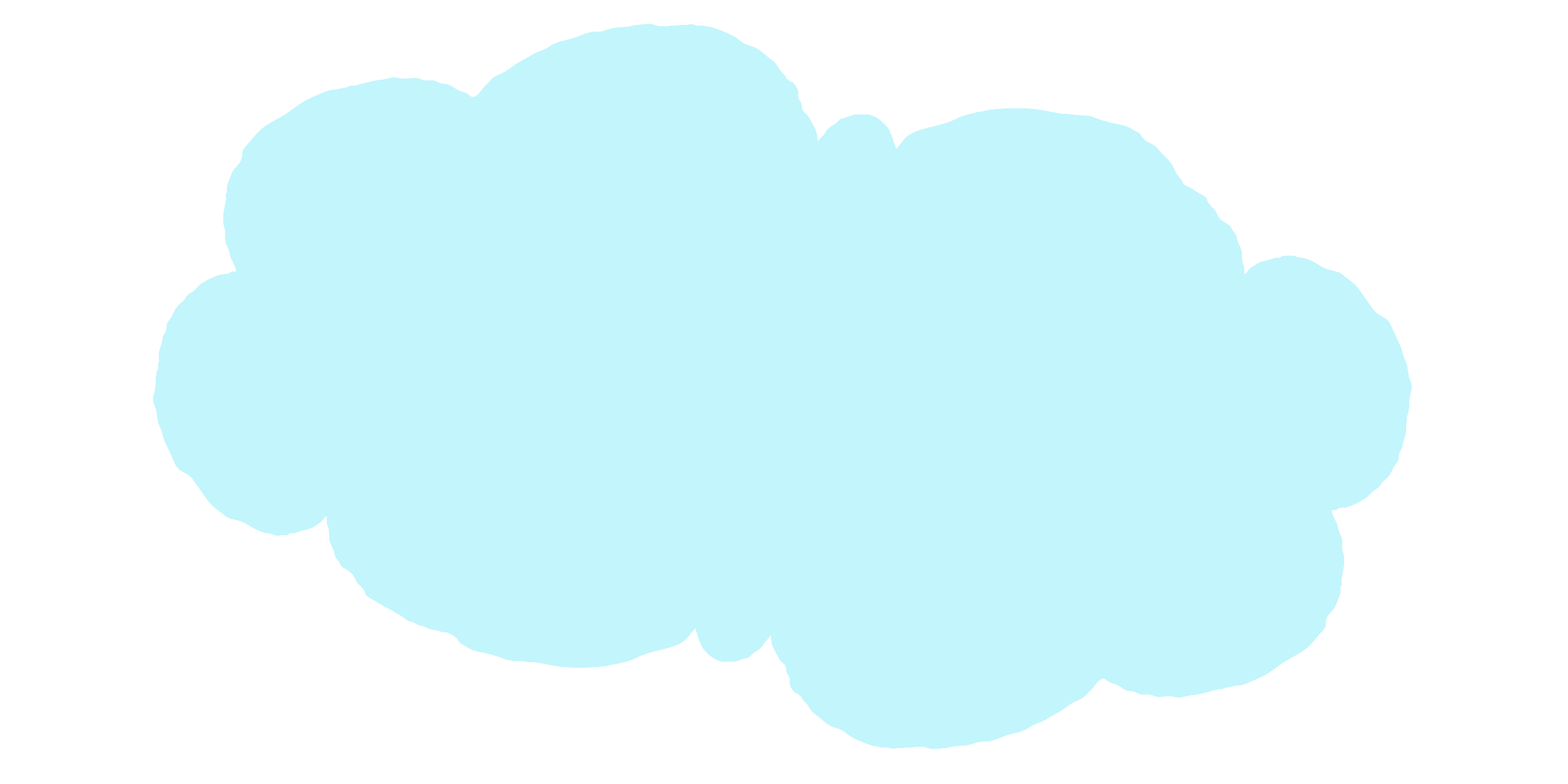 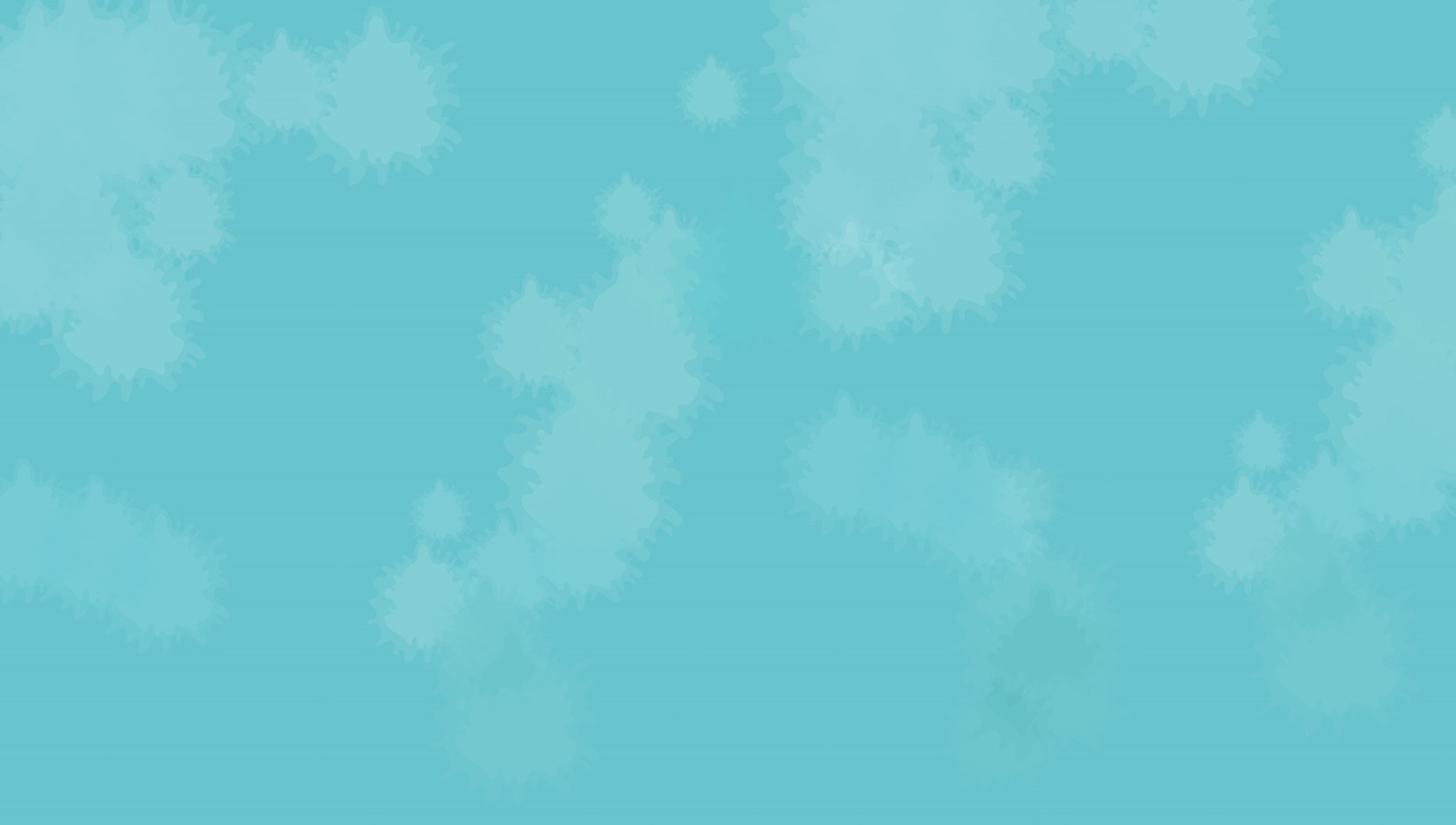 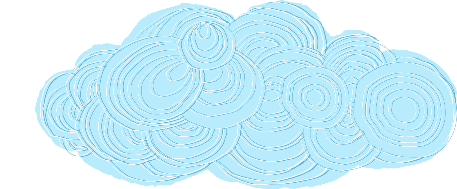 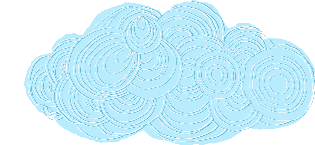 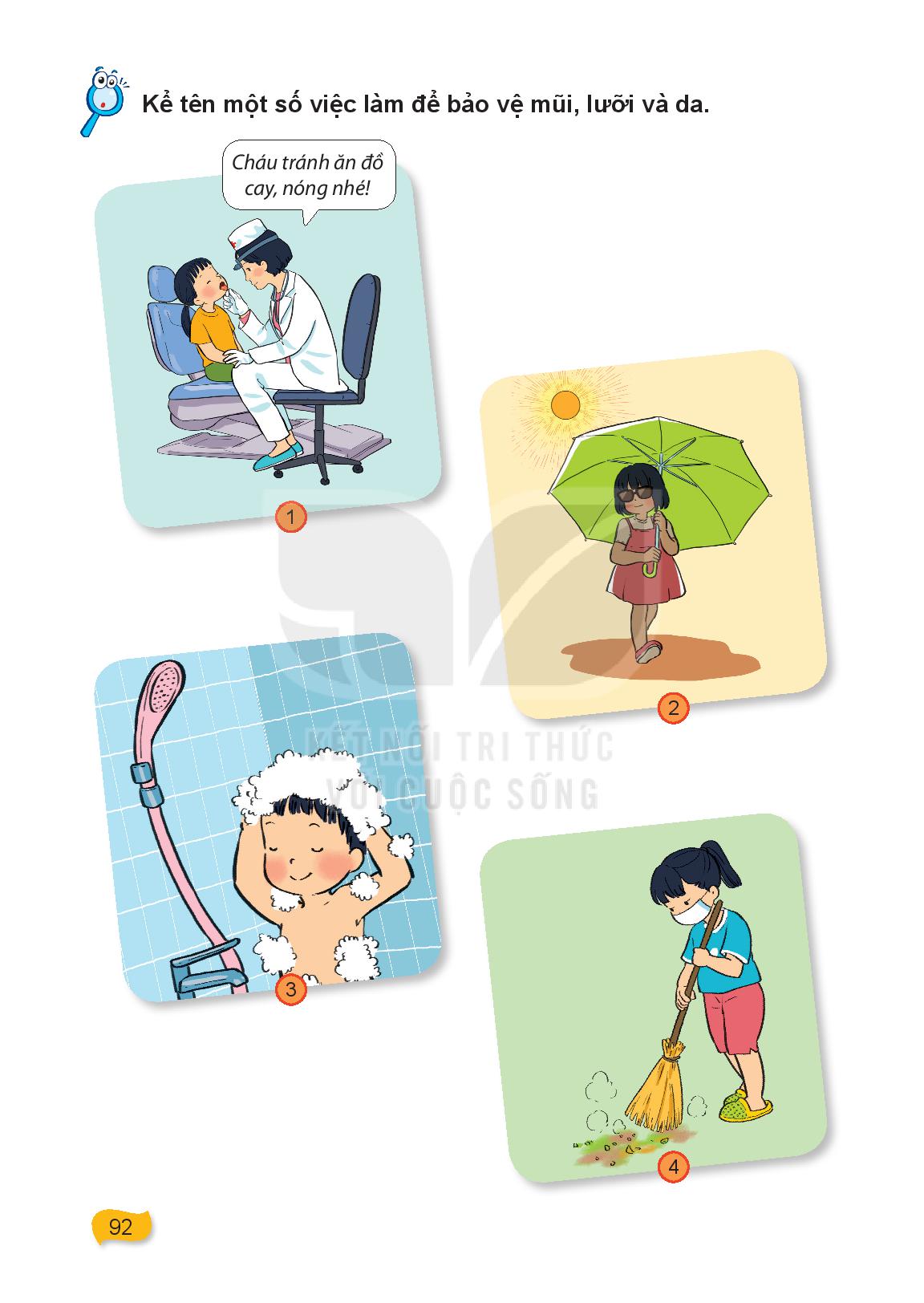 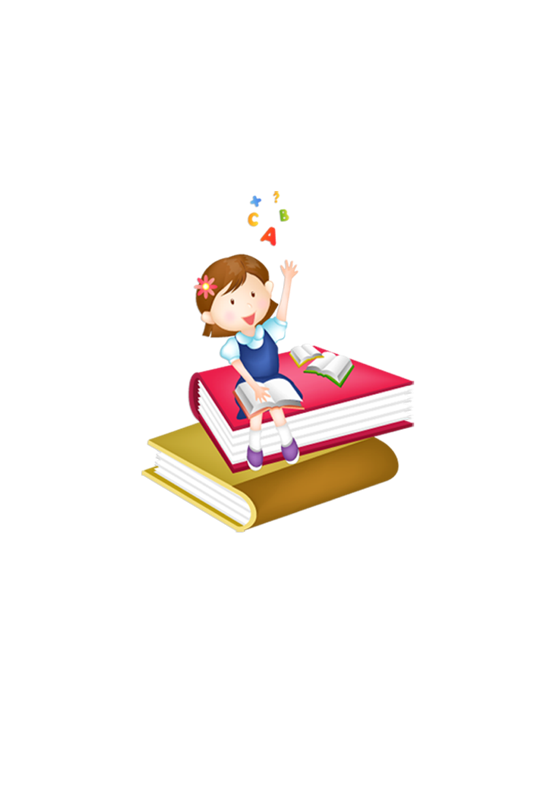 KHÁM PHÁ
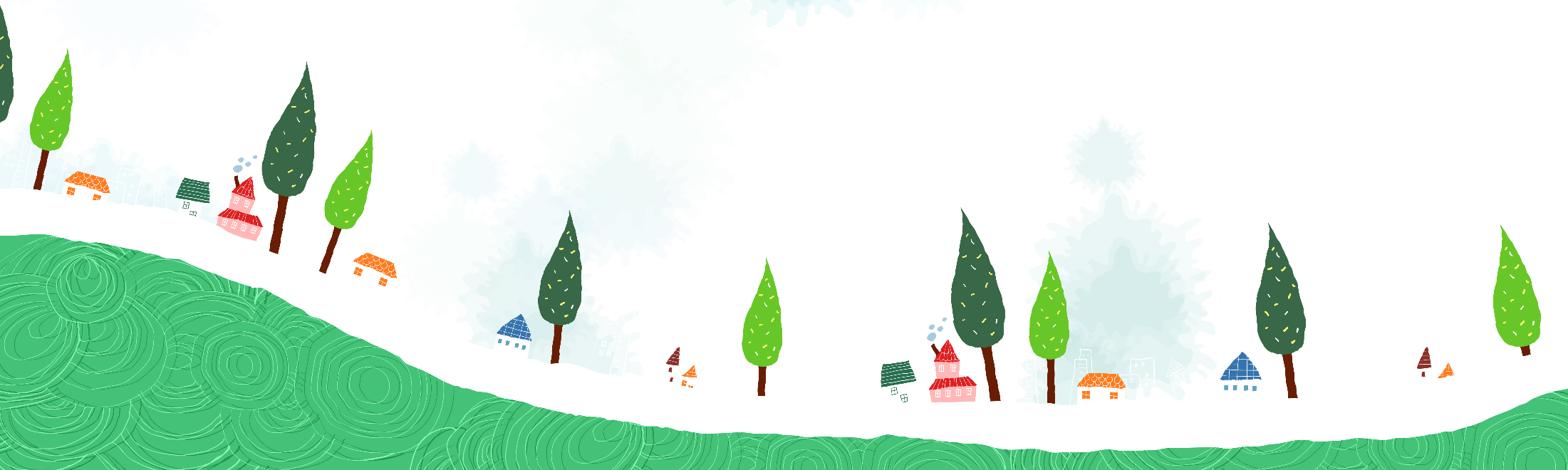 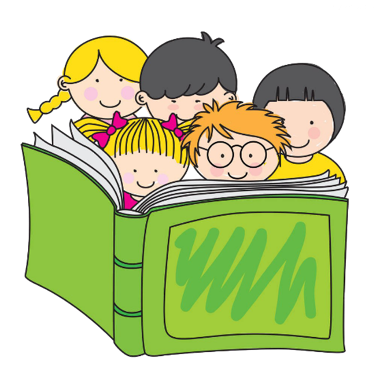 Quan sát hình và kể tên các bữa ăn trong ngày của bạn Minh
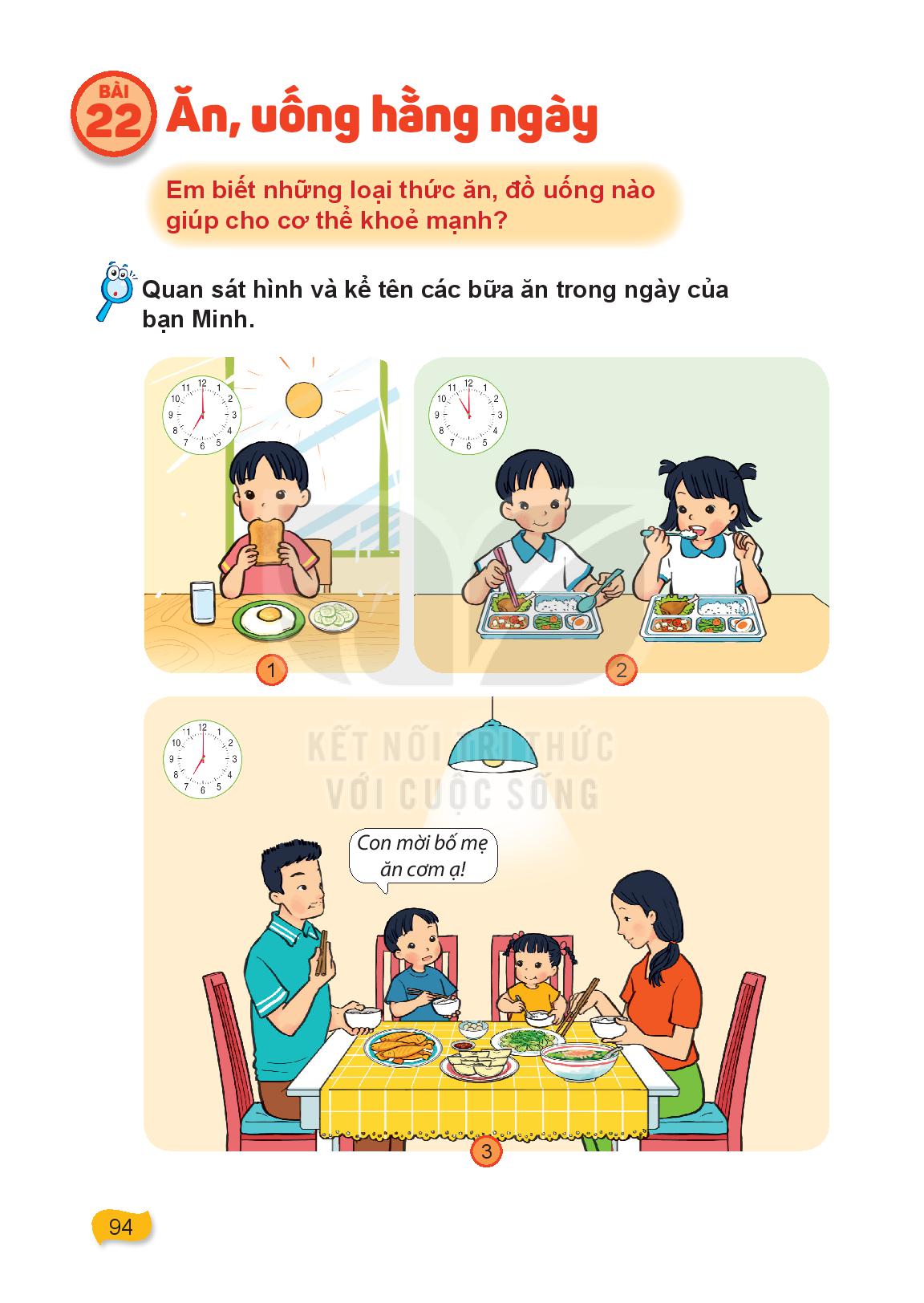 Quan sát hình và kể tên các bữa ăn trong ngày của bạn Minh
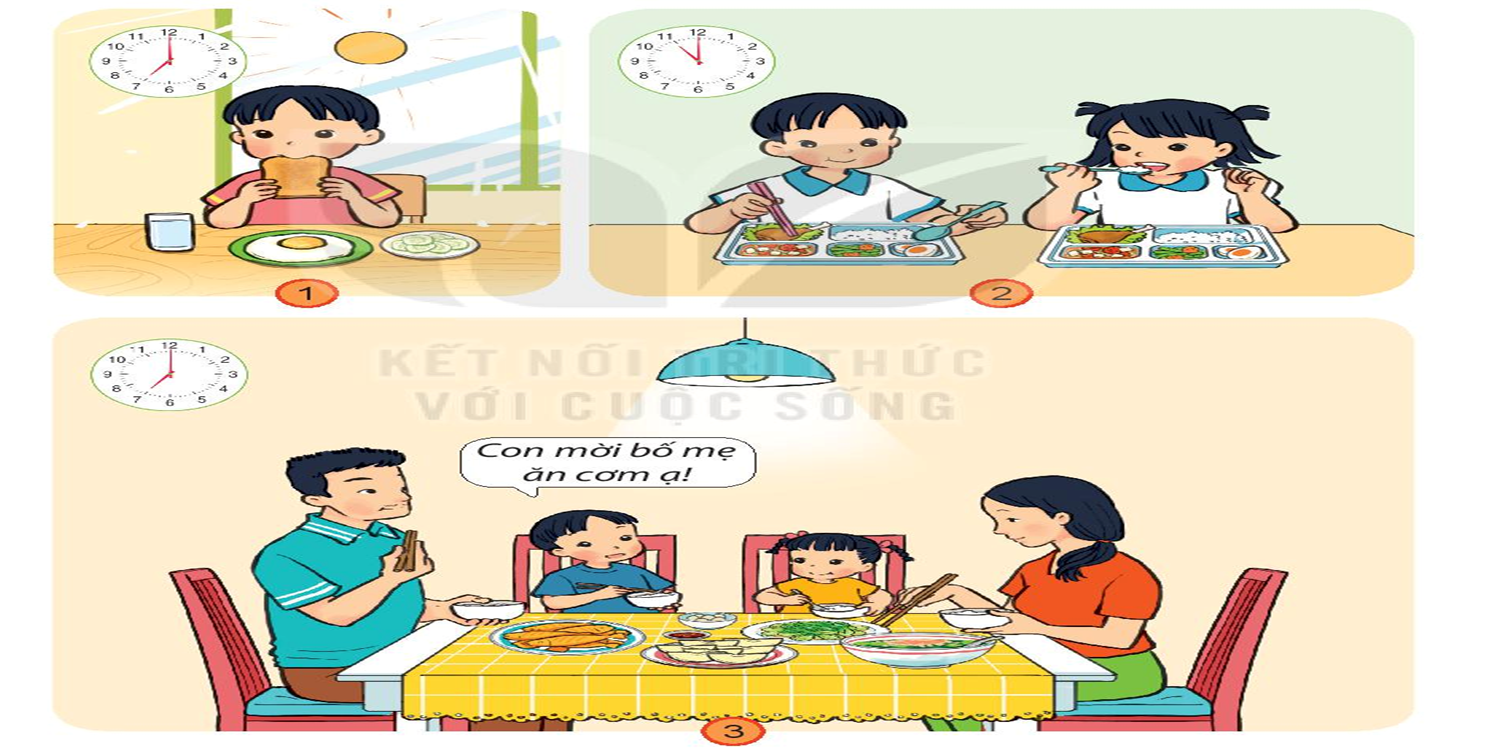 Có Mặt Trời;
Đồng hồ chỉ lúc 7 giờ.
 Bữa sáng
Trứng, bánh mì, rau, 1 cốc nước (hoặc ly sữa).
Quan sát hình và kể tên các bữa ăn trong ngày của bạn Minh
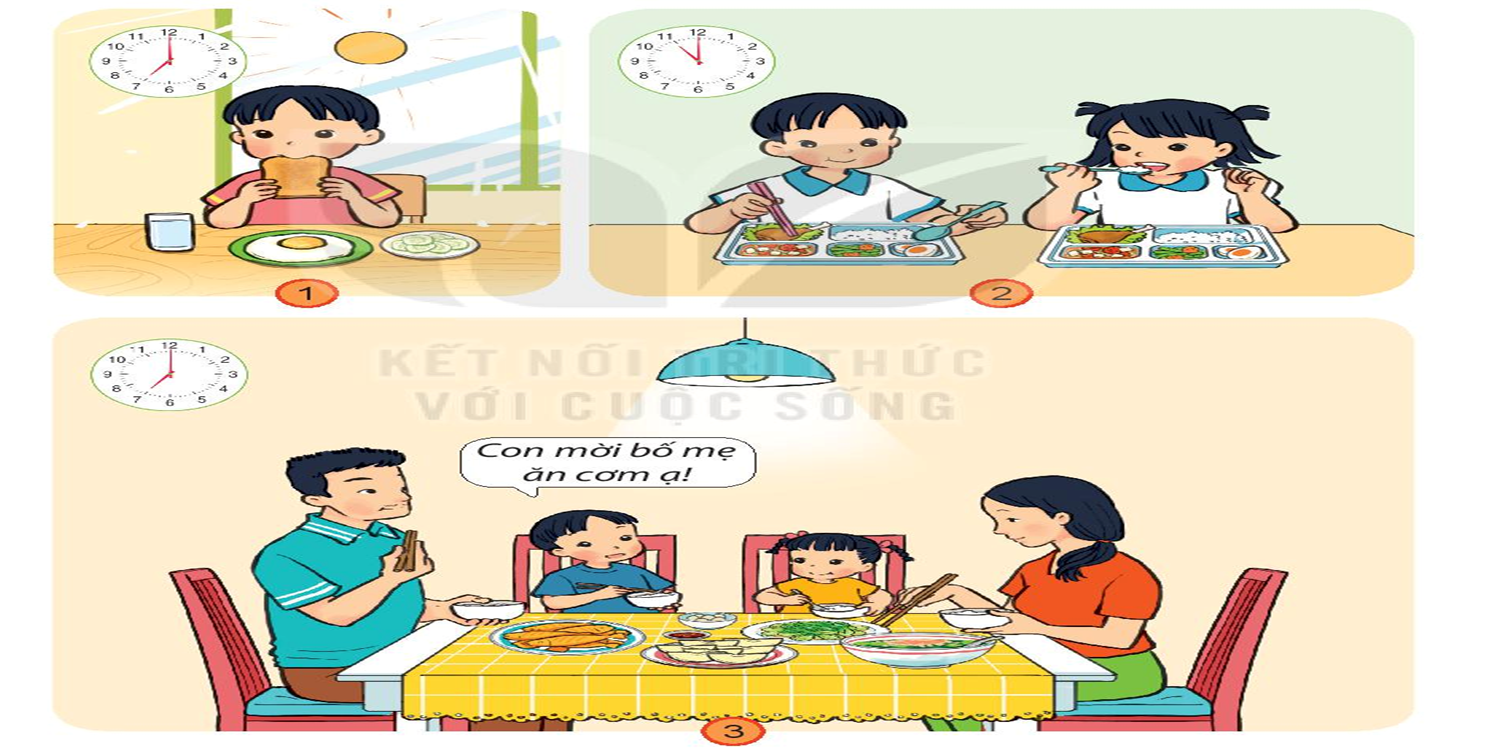 Đồng hồ chỉ 11giờ.
 Bữa trưa
- Chất đạm: Trứng, thịt.
- Các loại vitamin: Rau, canh,…
Quan sát hình và kể tên các bữa ăn trong ngày của bạn Minh
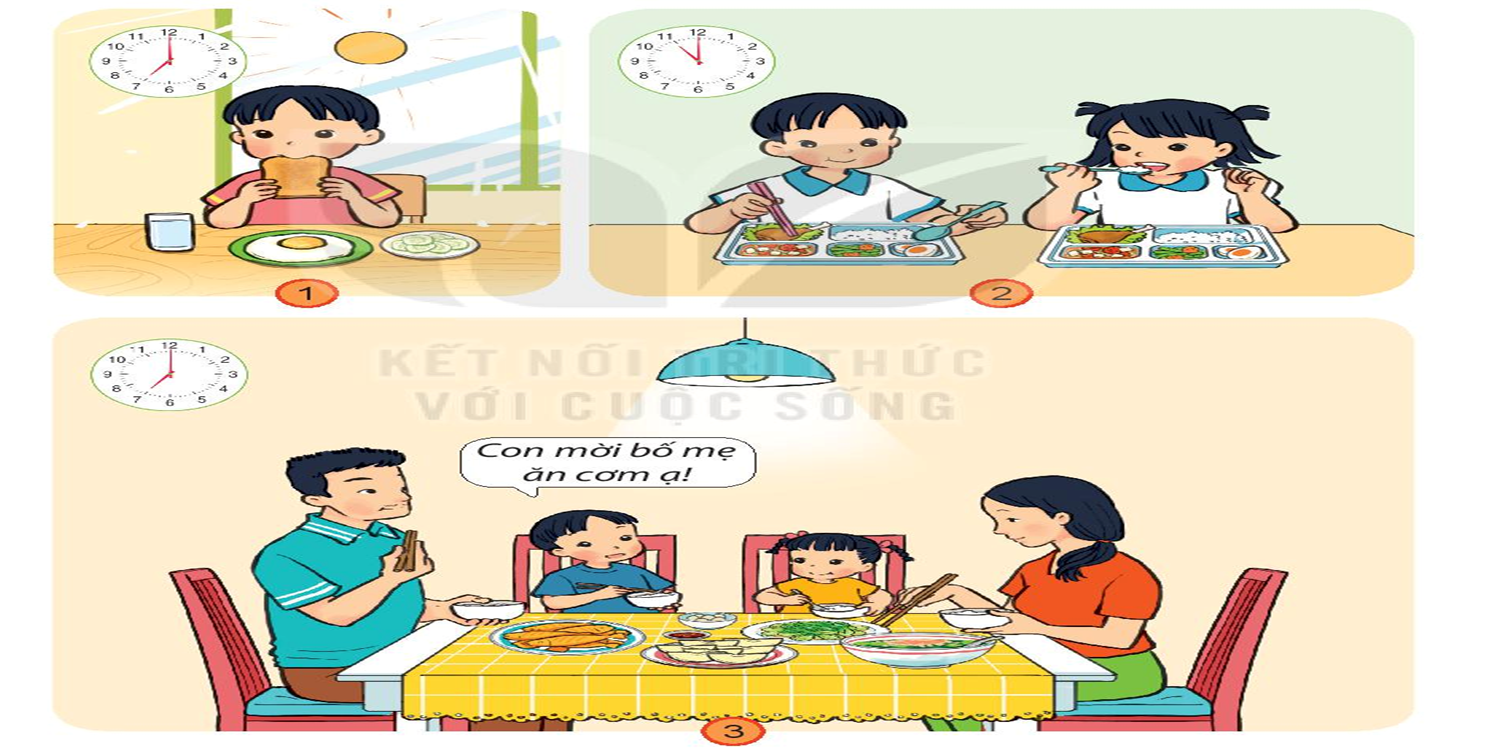 Đèn điện đang chiếu sáng xuống bàn ăn của nhà bạn Minh.
Đồng hồ chỉ 7 giờ.
 Bữa tối
 Bữa tối.
Quan sát hình và kể tên các bữa ăn trong ngày của bạn Minh
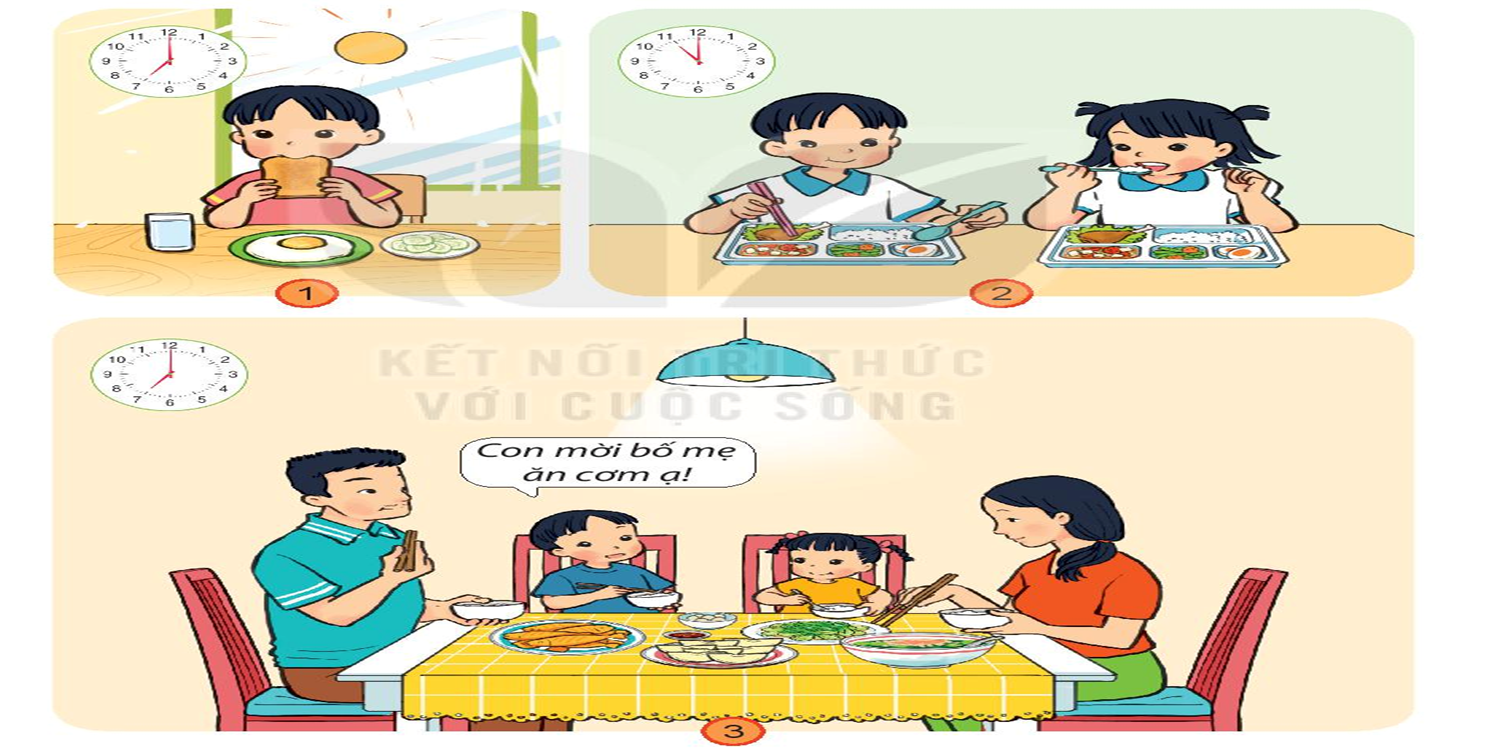 Hằng ngày ăn đủ 3 bữa chính: Sáng, trưa, tối. 
Có thể thêm các bữa phụ giữa buổi sáng (9:30) và đầu giờ chiều.
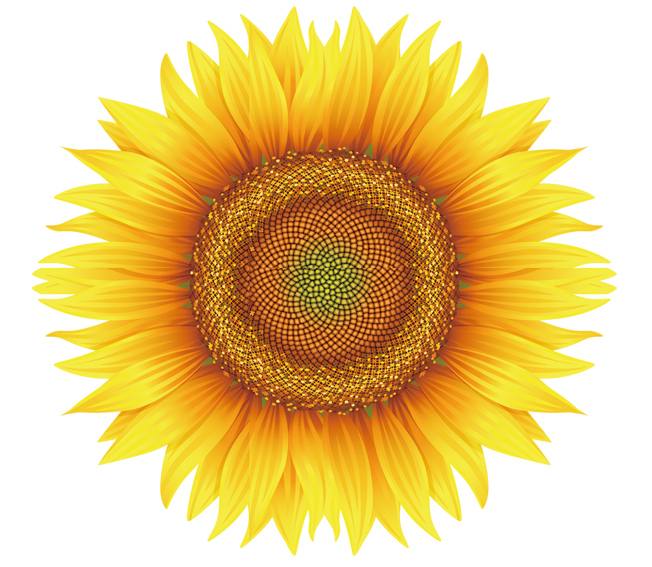 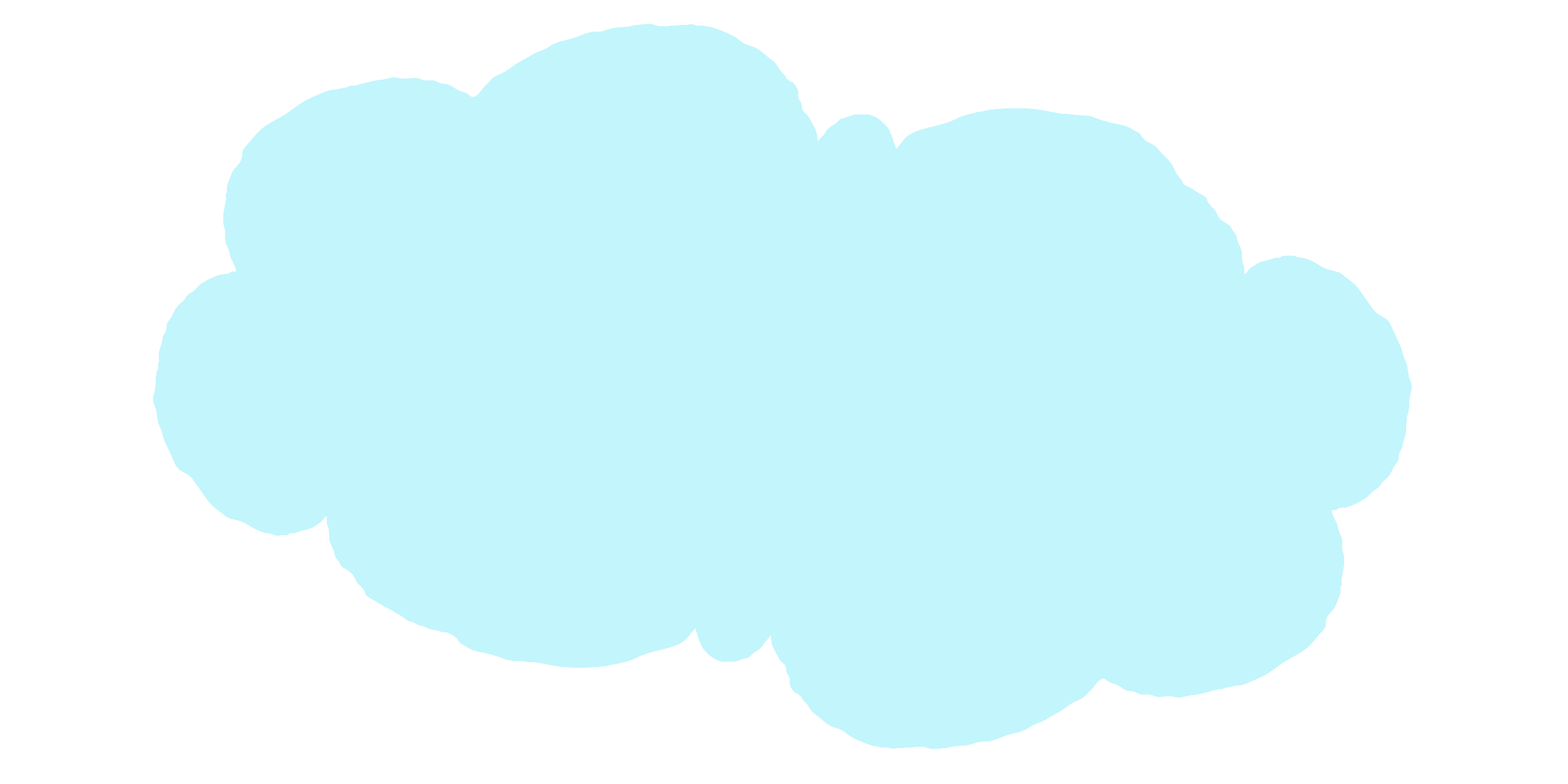 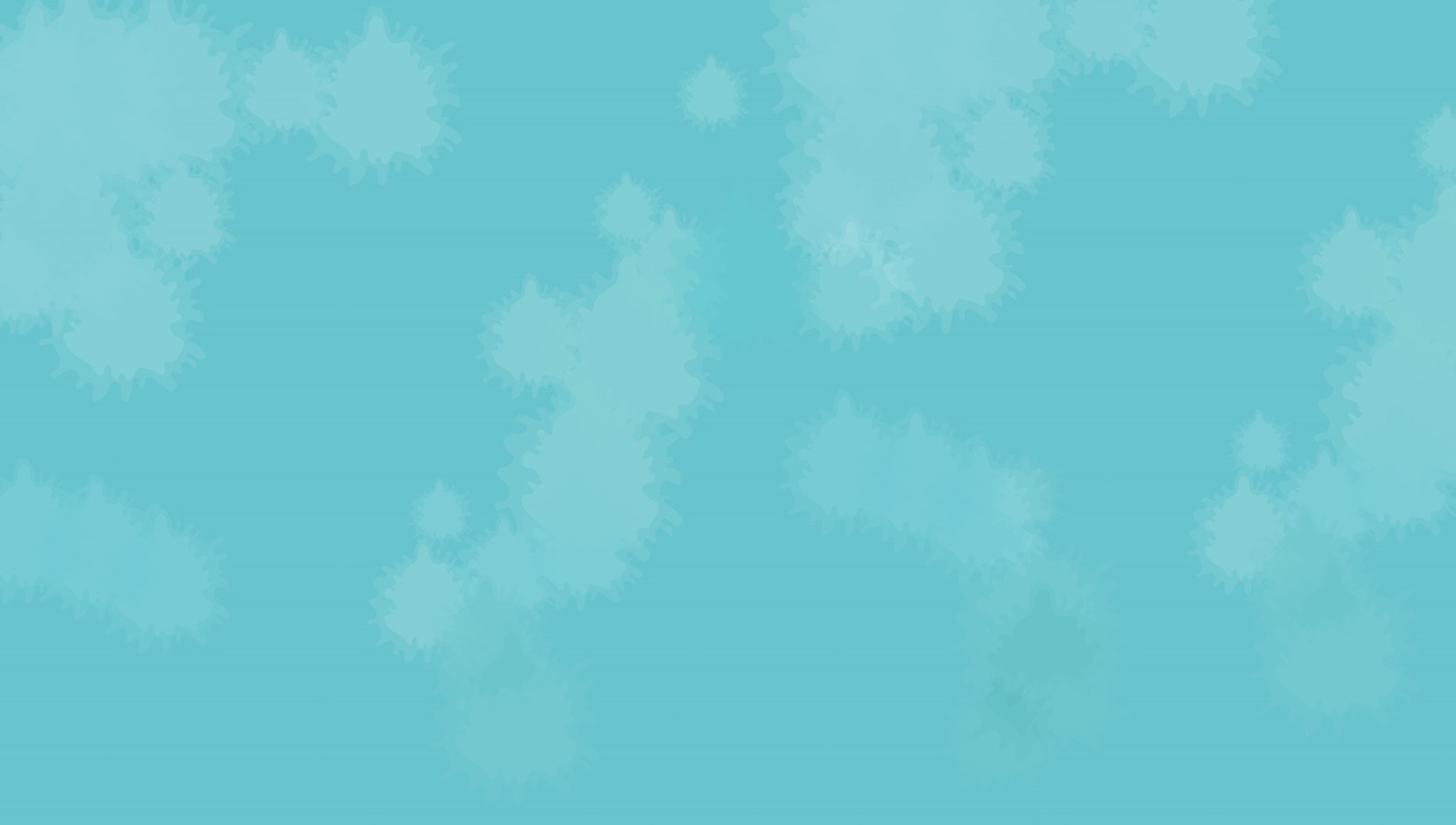 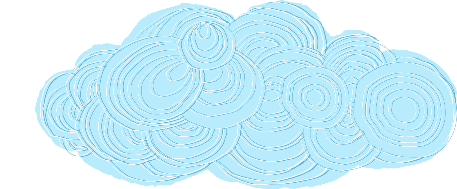 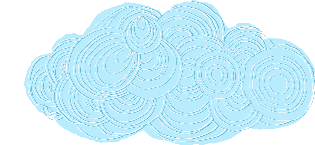 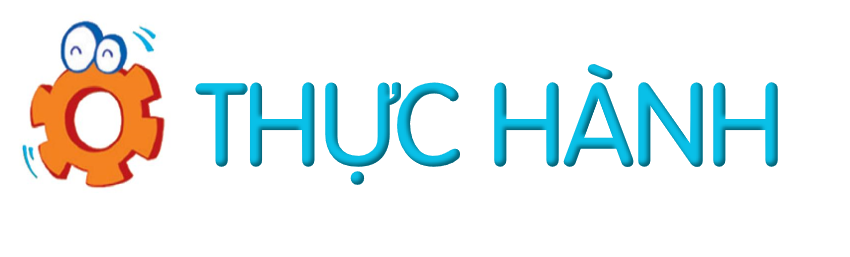 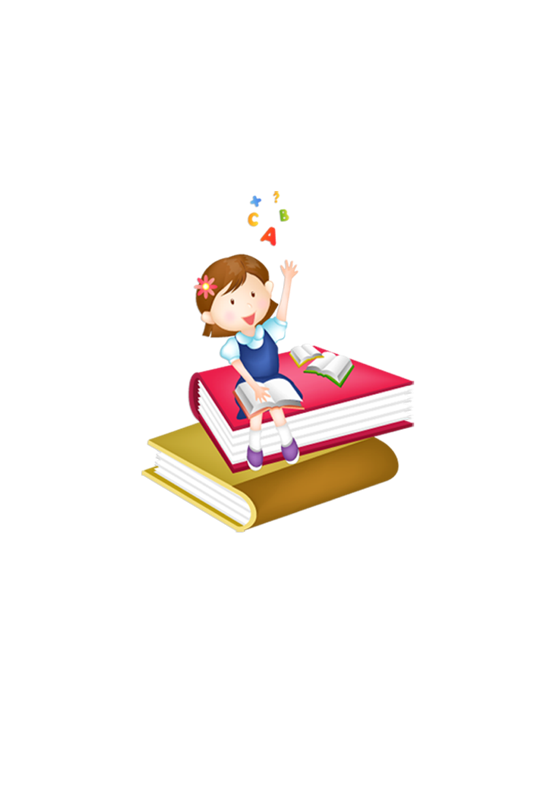 THỰC HÀNH
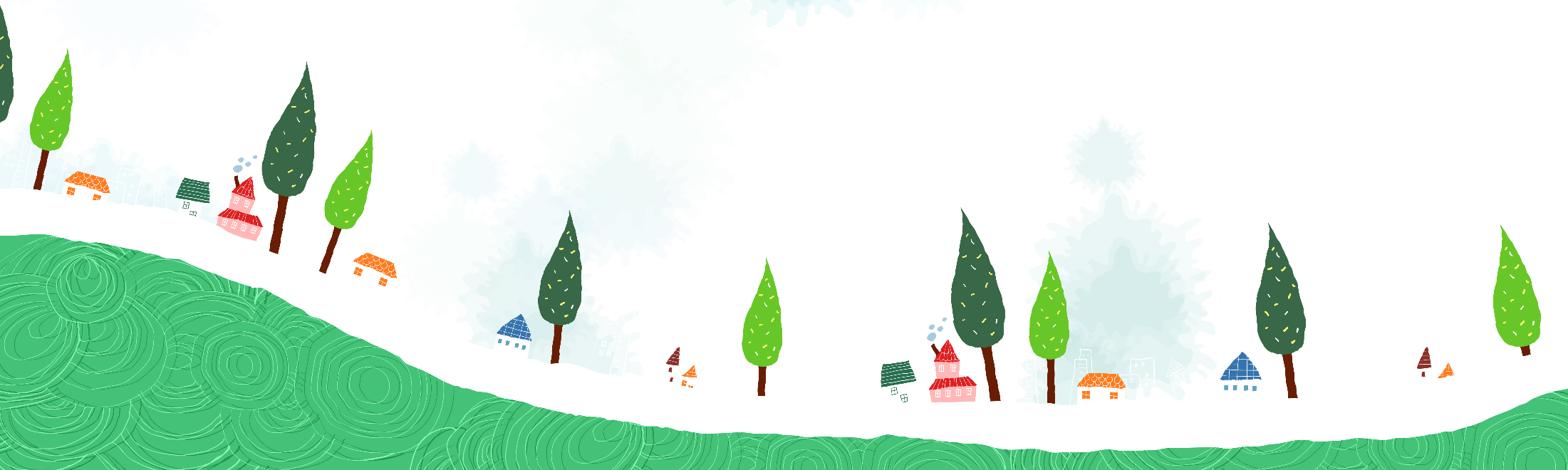 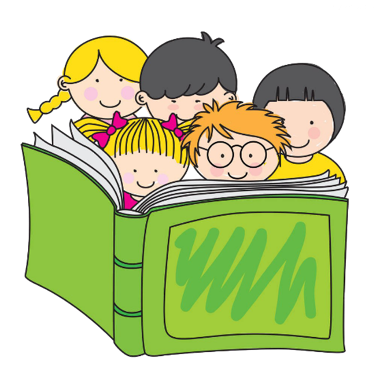 Nói những việc nên, không nên khi ăn, uống để giúp cơ thể khỏe mạnh.
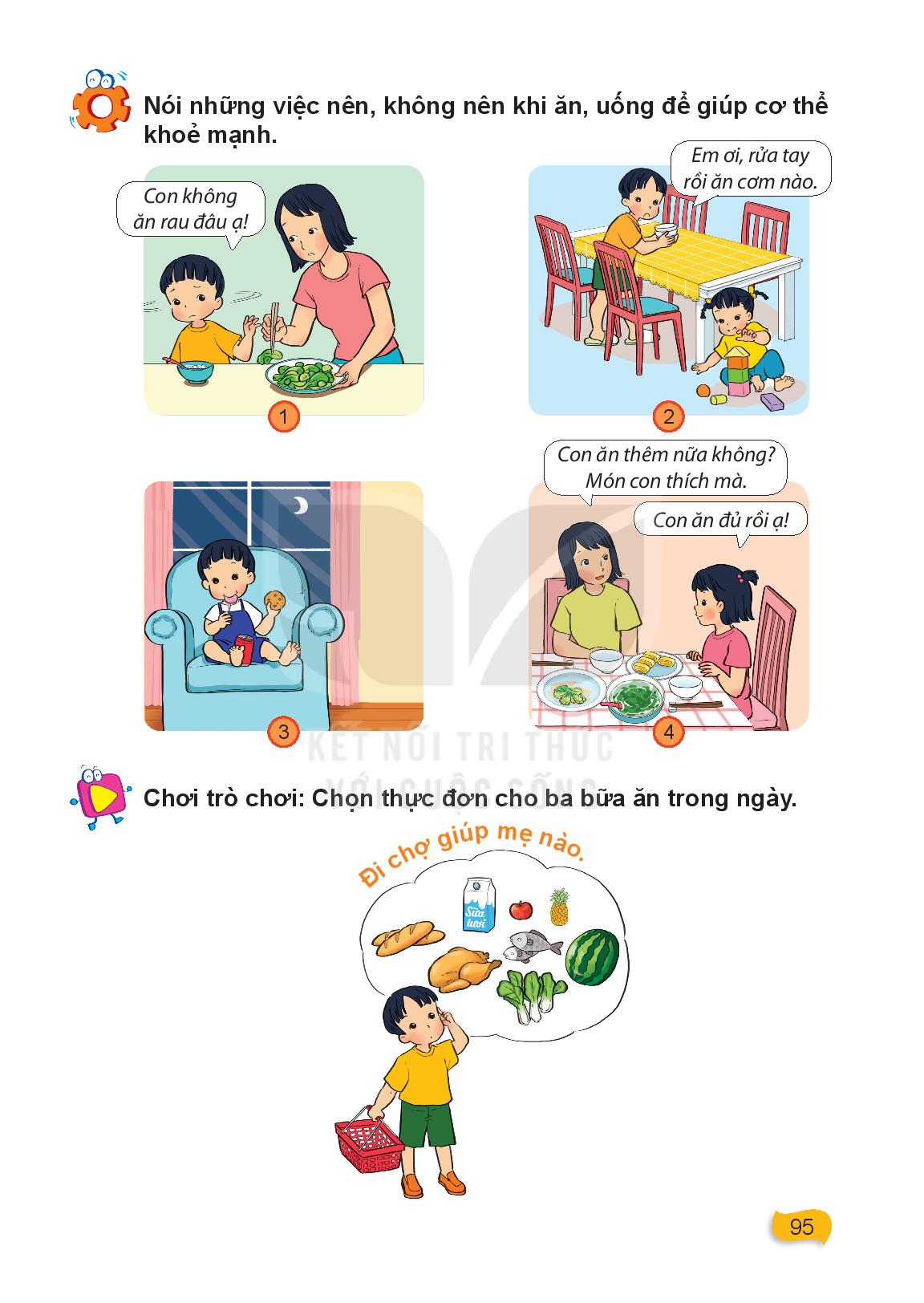 Từ chối việc ăn rau là nên hay không nên?
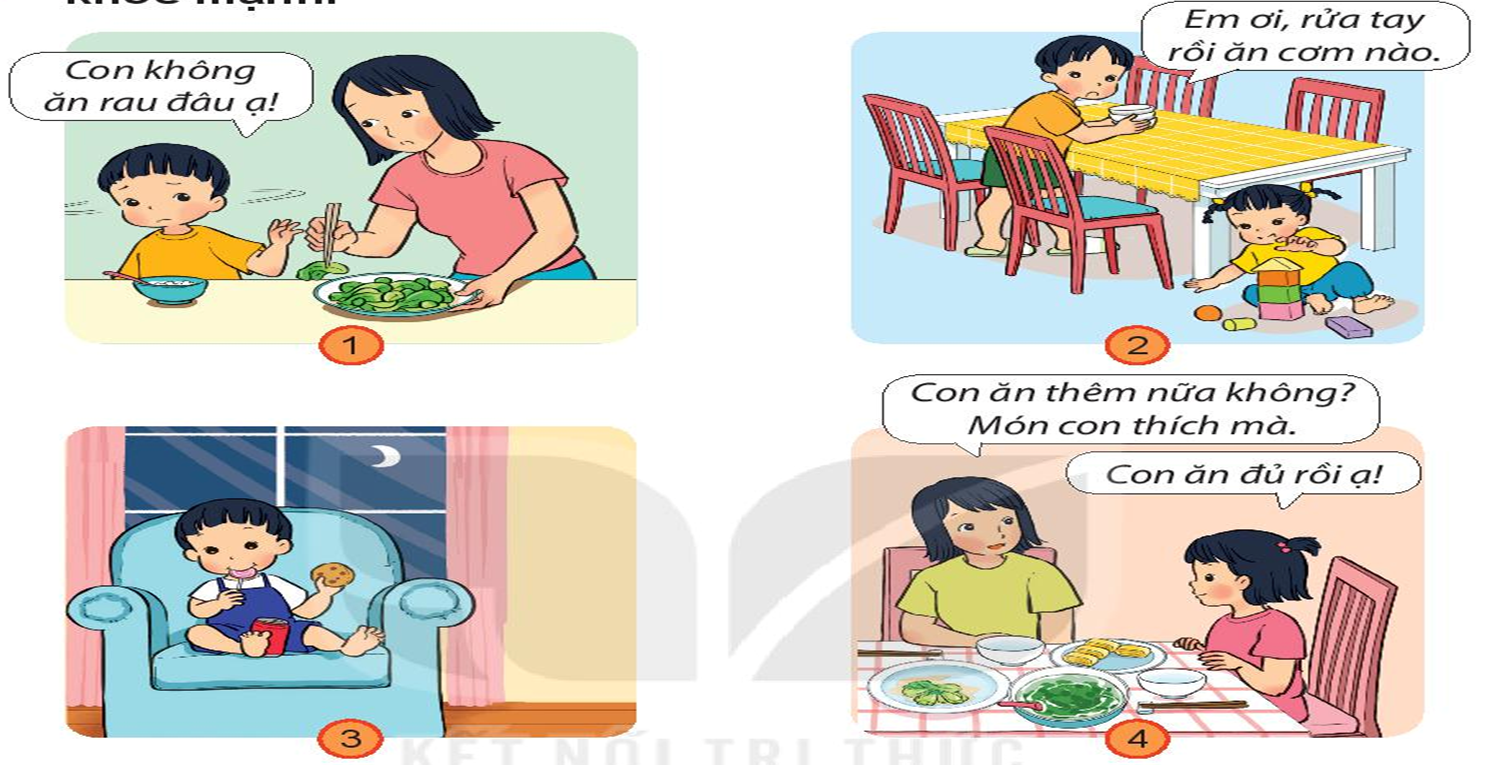 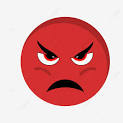 Rau cung cấp chất dinh dưỡng vitamin và chất xơ cho cơ thể giúp cơ thể chúng ta phát triển một cách khỏe mạnh và hoàn thiện nhất.
Việc nhắc nhở rửa tay trước khi ăn là nên hay không nên làm?
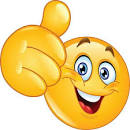 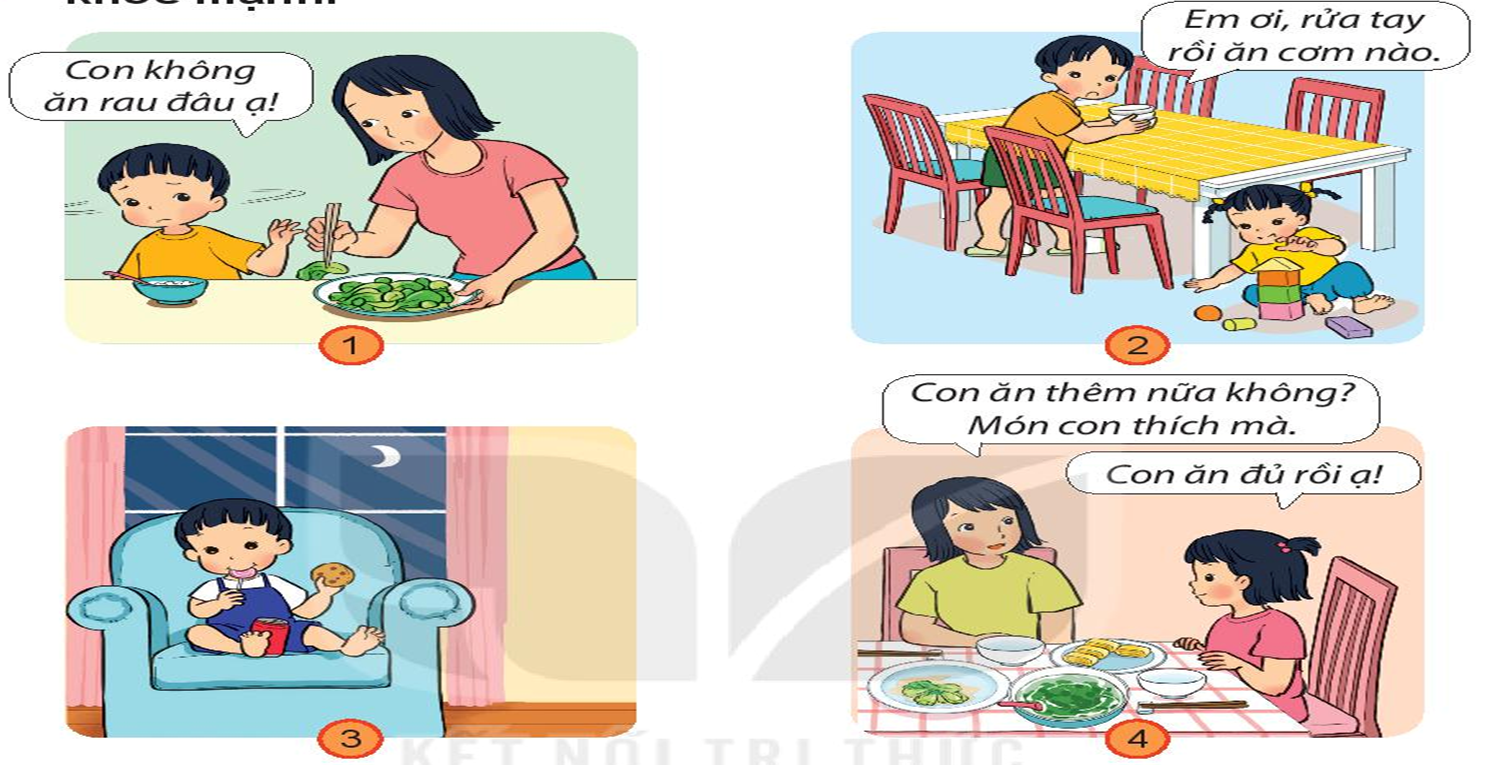 Để đảm bảo sức khỏe, tránh vi khuẩn xâm nhập vào cơ thể, các em nên rửa tay sạch sẽ trước khi ăn.
Việc ăn bánh kẹo, uống nước ngọt vào buổi tối là nên hay không nên làm?
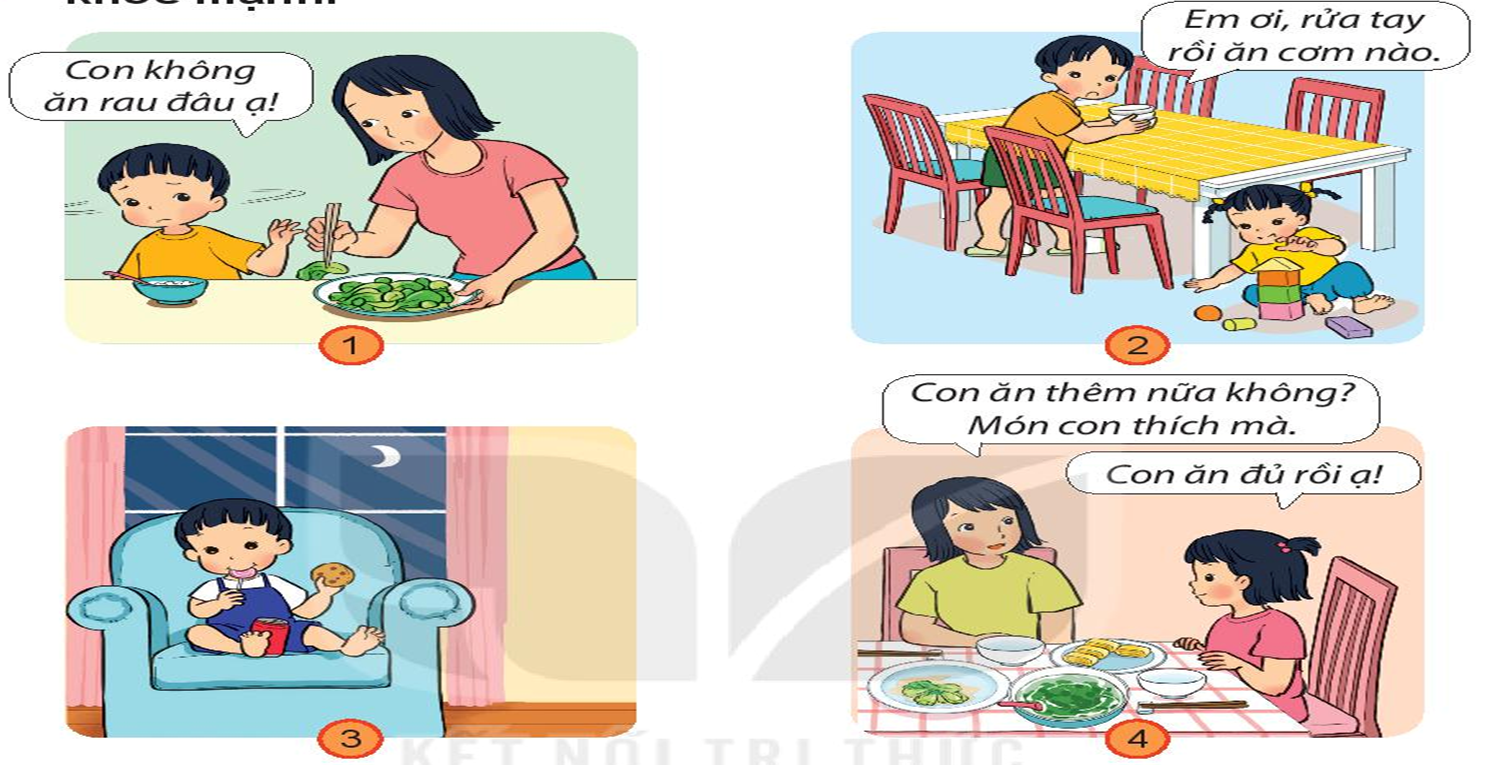 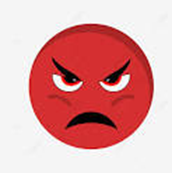 Khi ăn bánh kẹo và uống nước ngọt vào buổi tối rất dễ gây sâu răng và gây ra các bệnh về đường tiêu hóa.
Việc bạn Hoa từ chối ăn thêm vì bạn đã ăn đủ no rồi là nên hay không nên làm?
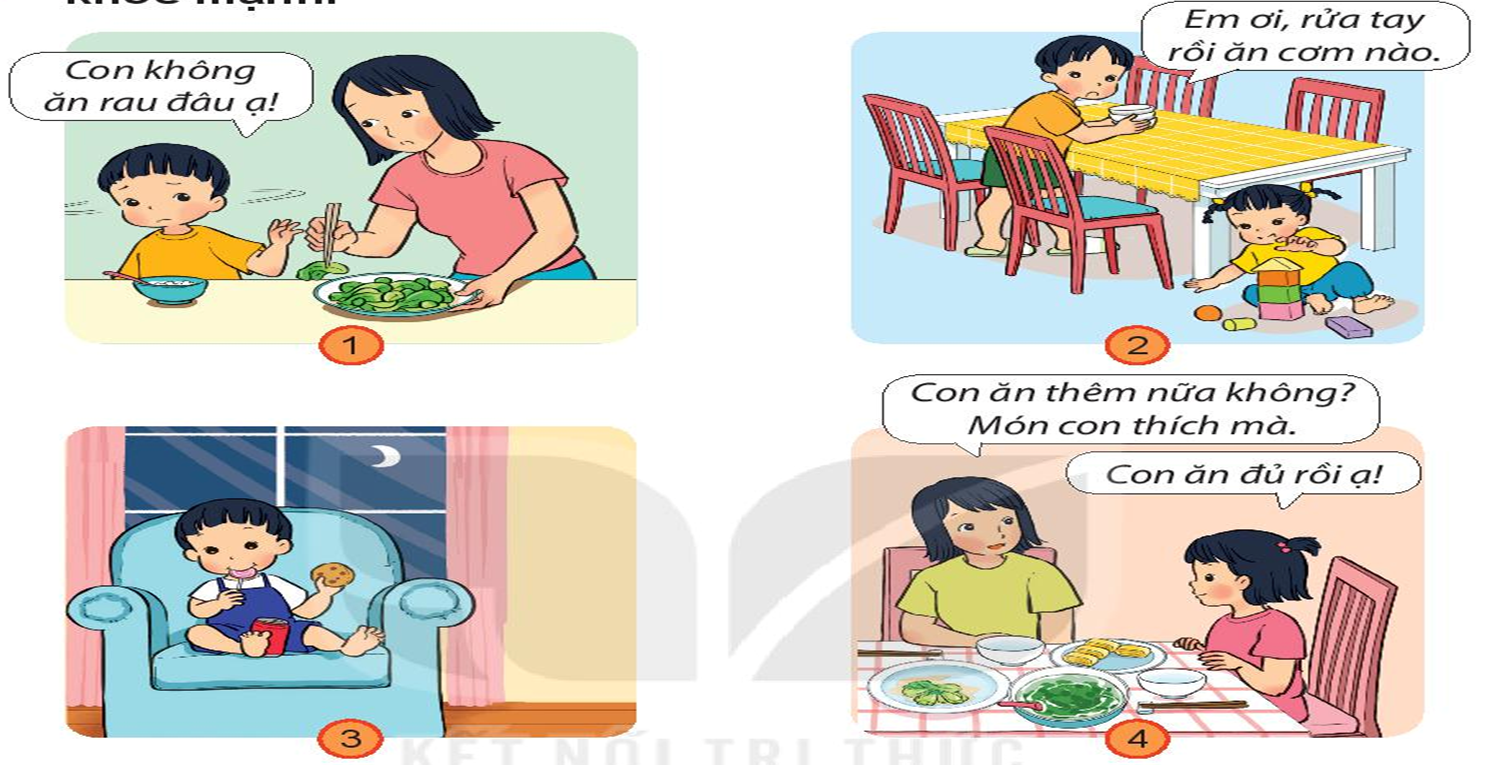 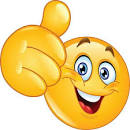 Ăn vừa đủ no để hệ tiêu hóa hoạt động tốt, không gây bệnh thừa cân, béo phì.
Nên
Không nên
Ăn quá no, ăn quá ít;
Ăn không đúng giờ;
Ăn thiếu chất. Không ăn rau, thịt, cá,…
Uống ít nước;
Không rửa tay trước khi ăn;
Làm rơi vãi thức ăn khi ăn;
…
Ăn vừa đủ no;
Ăn đúng giờ;
Ăn đủ chất. Ăn nhiều loại thực phẩm;
Uống đủ nước;
Rửa tay trước khi ăn;
Ăn gọn gàng;
…
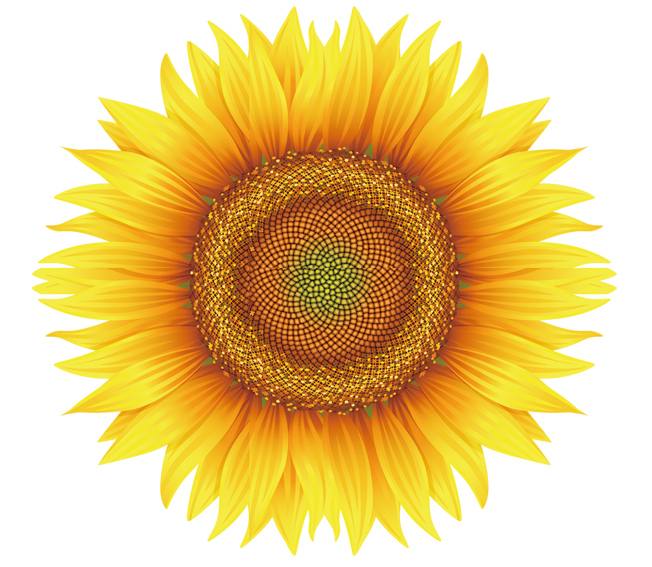 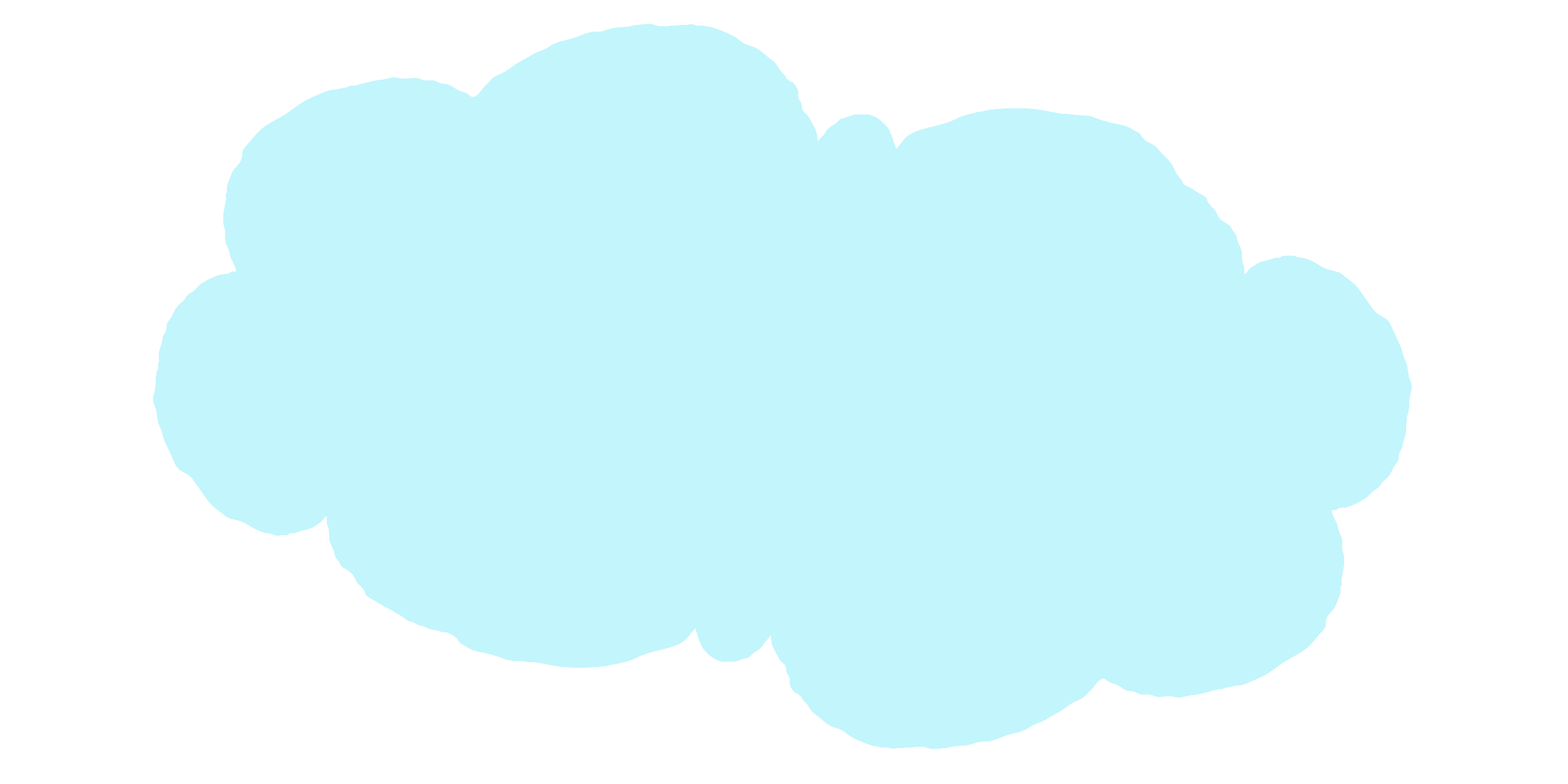 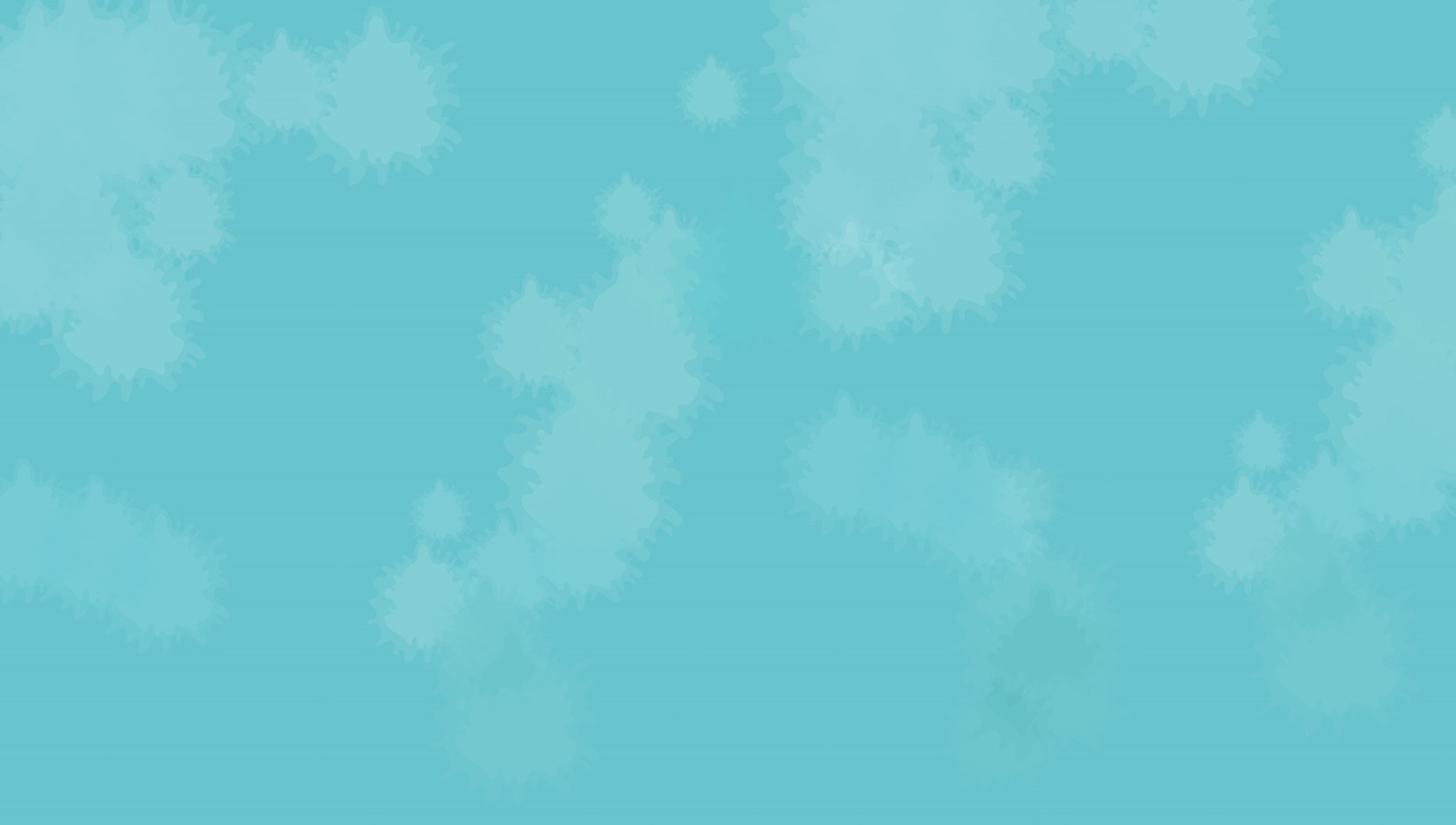 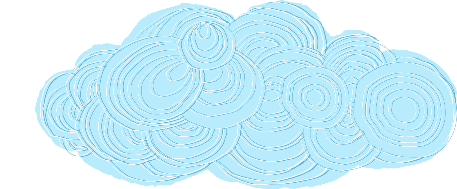 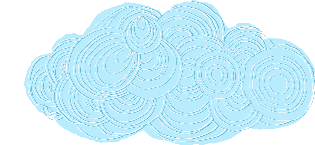 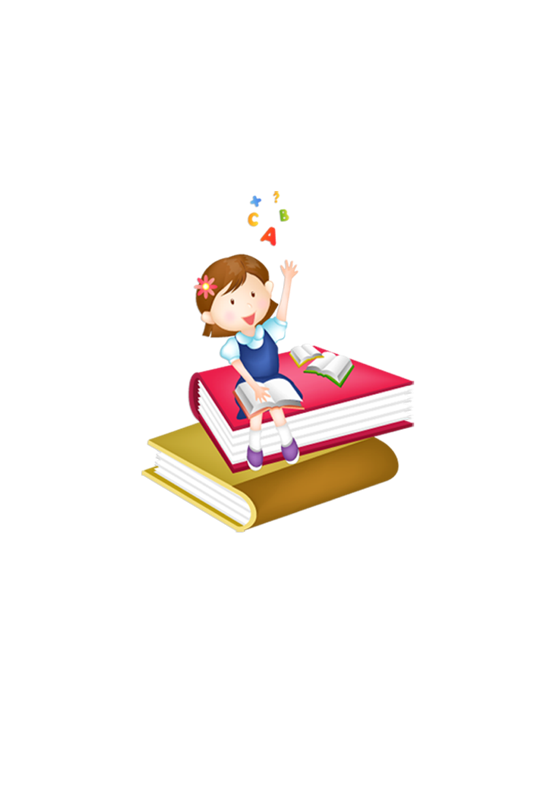 VẬN DỤNG
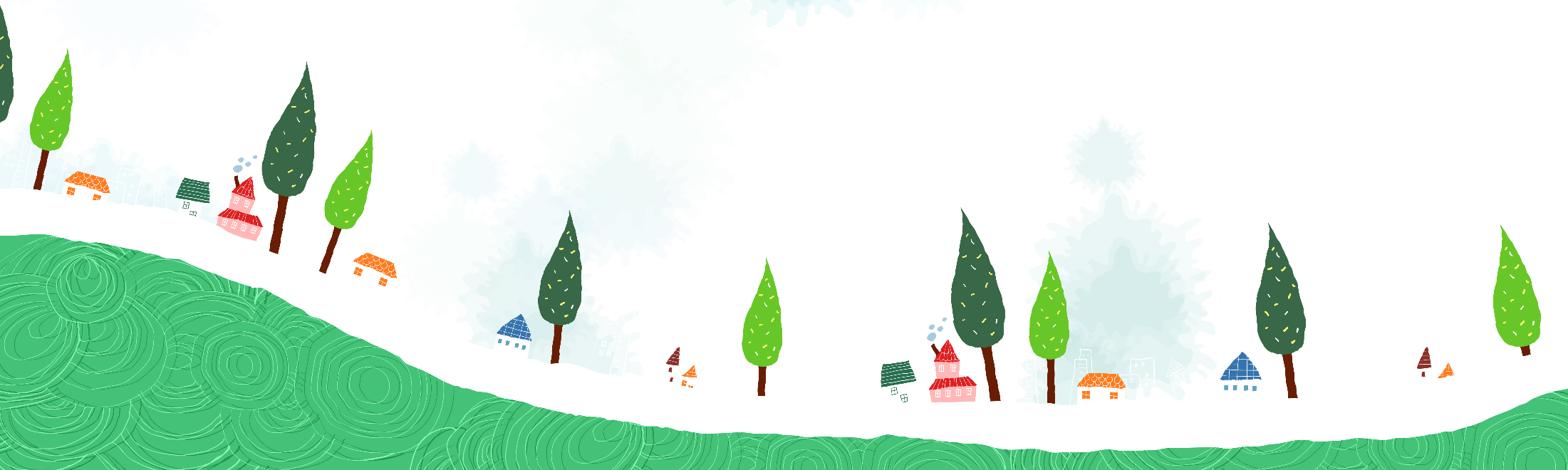 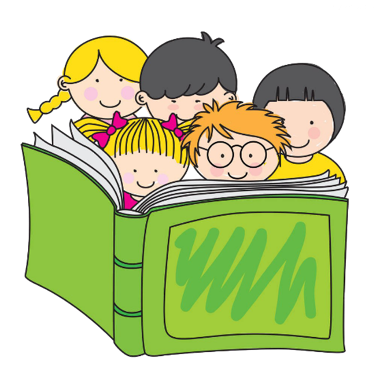 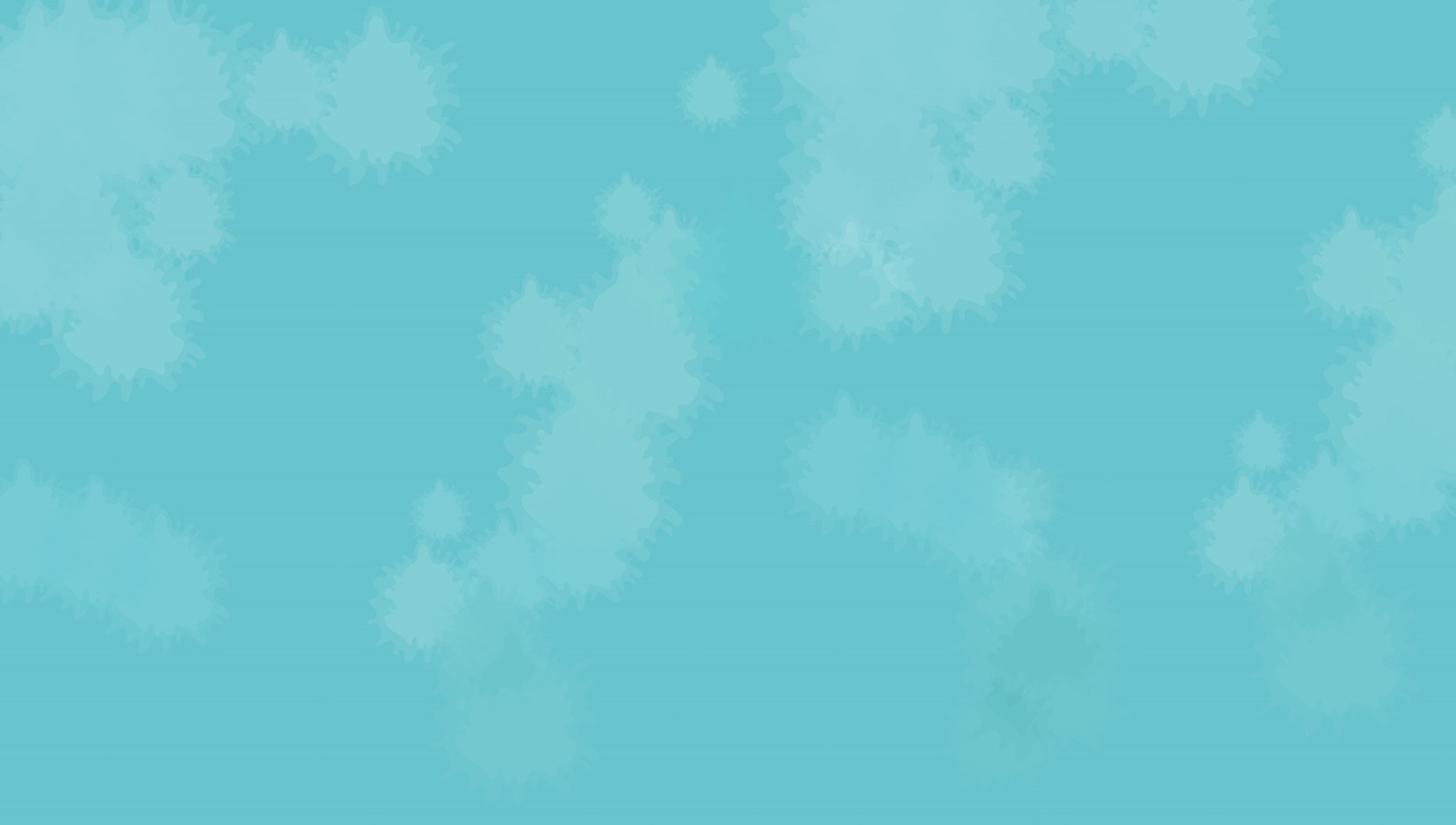 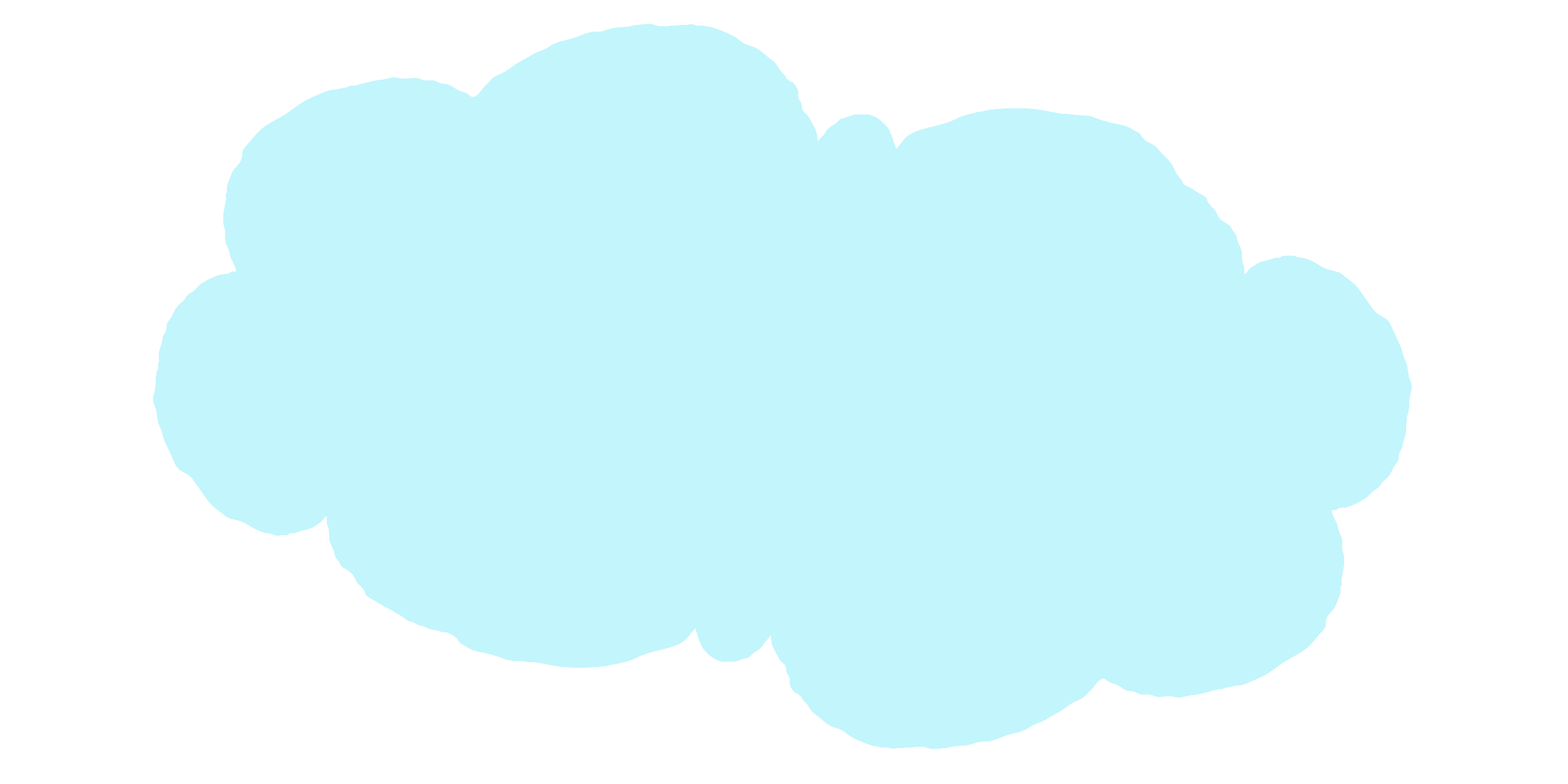 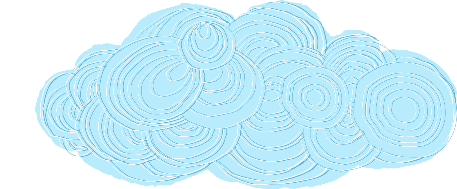 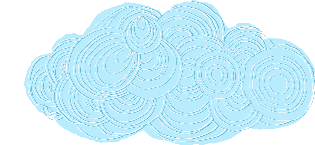 TRÒ CHƠI: 
AI TÀI GIỎI, AI KHÉO TAY
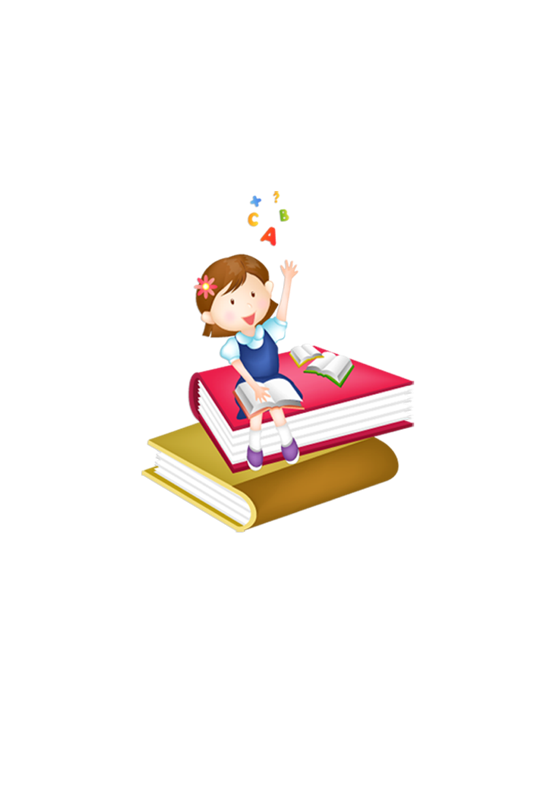 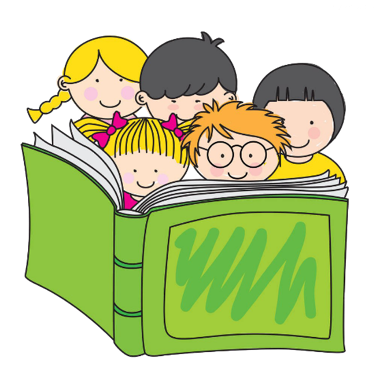 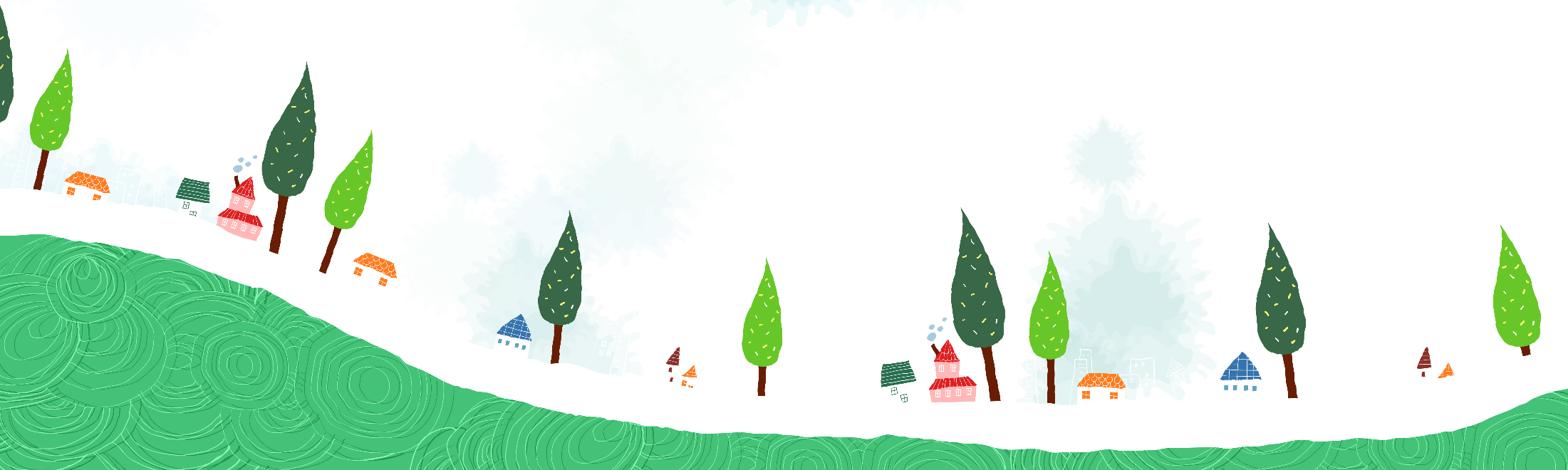 Đi chợ chọn thực phẩm nấu ăn cho 3 bữa trong ngày
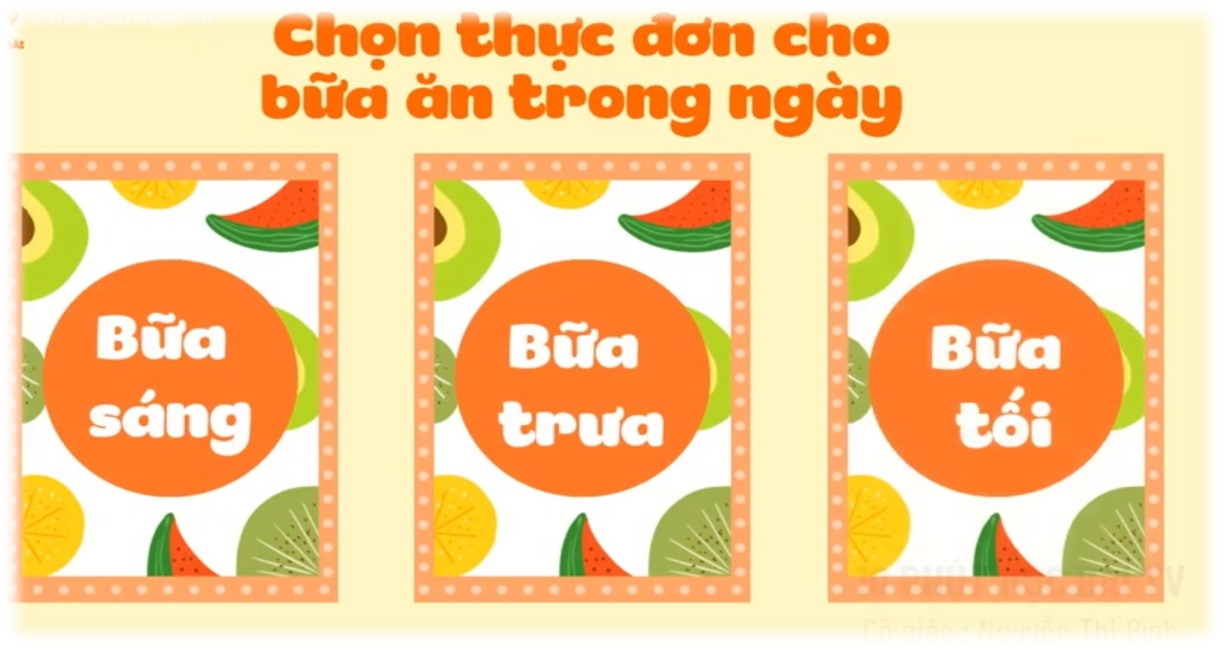 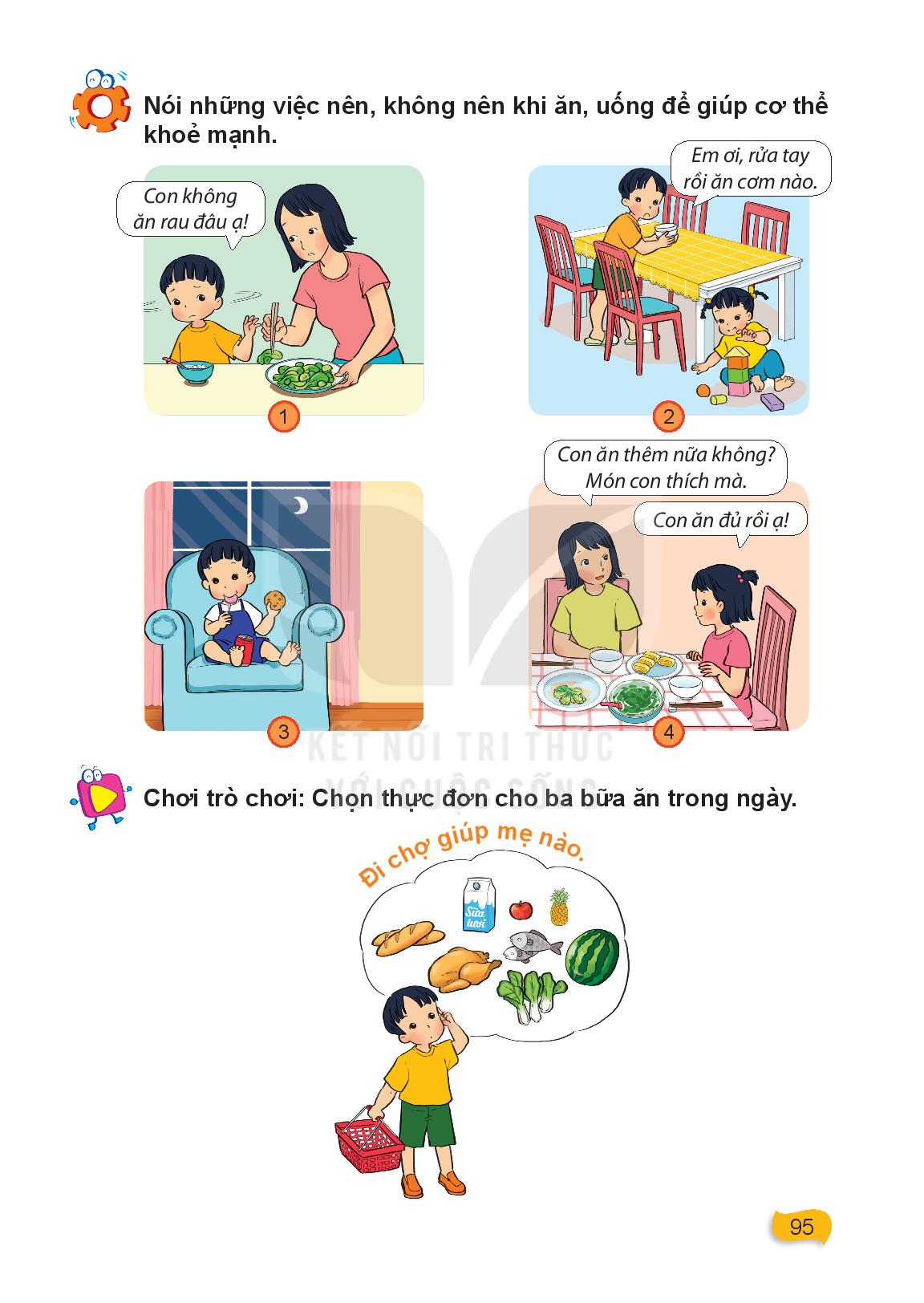 Chất bột đường (tinh bột)
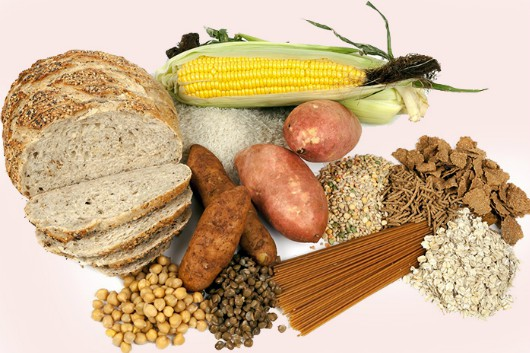 Chất đạm
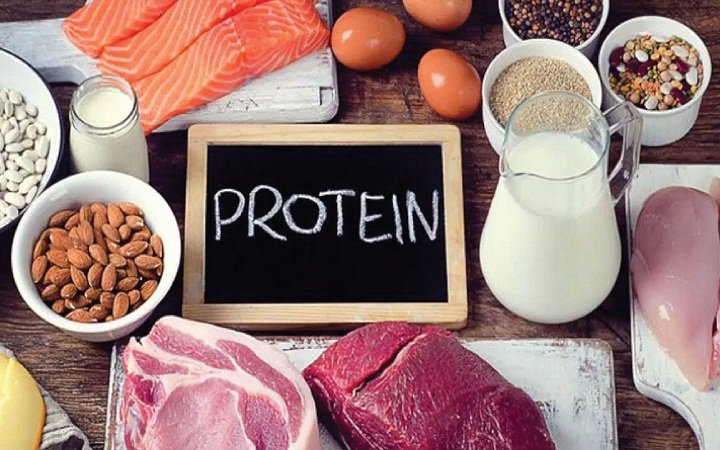 Chất béo
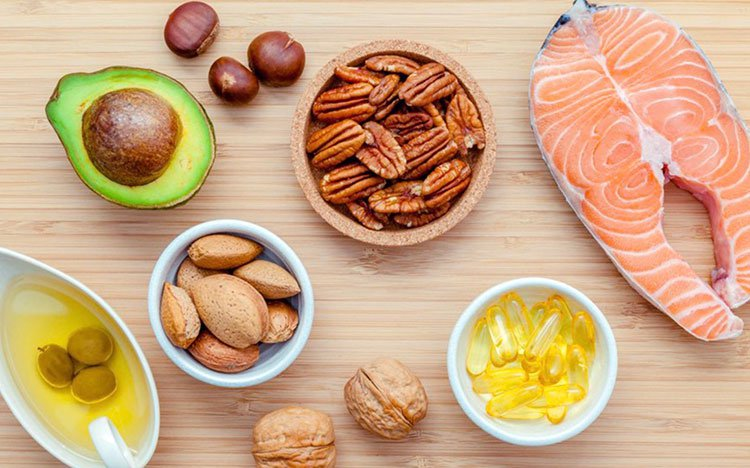 Vitamin và khoáng chất
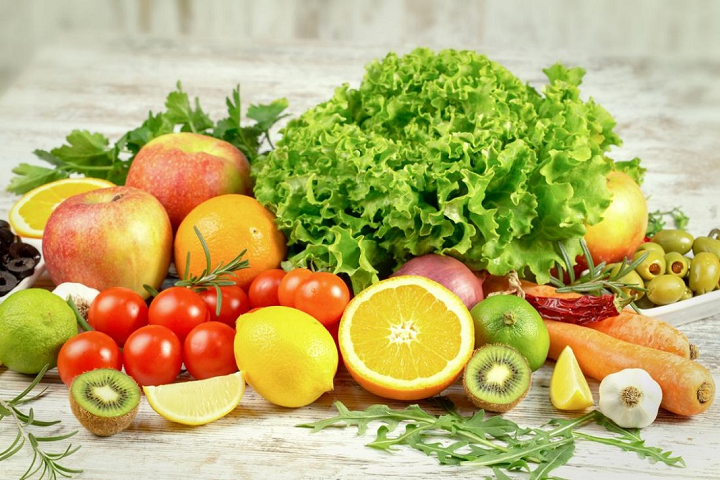 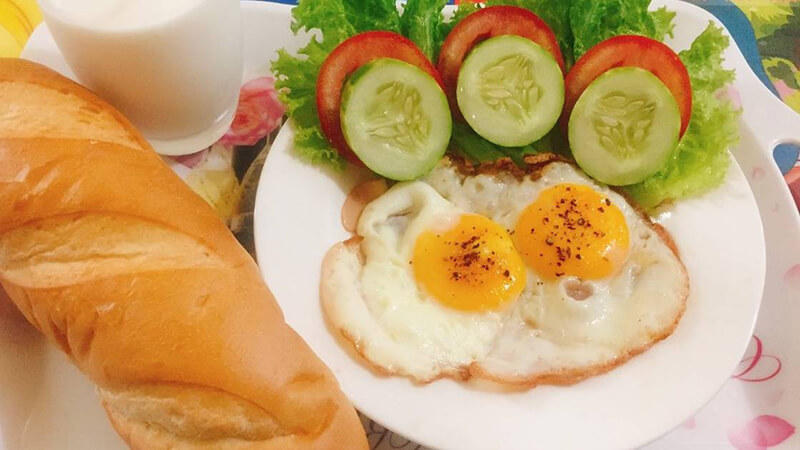 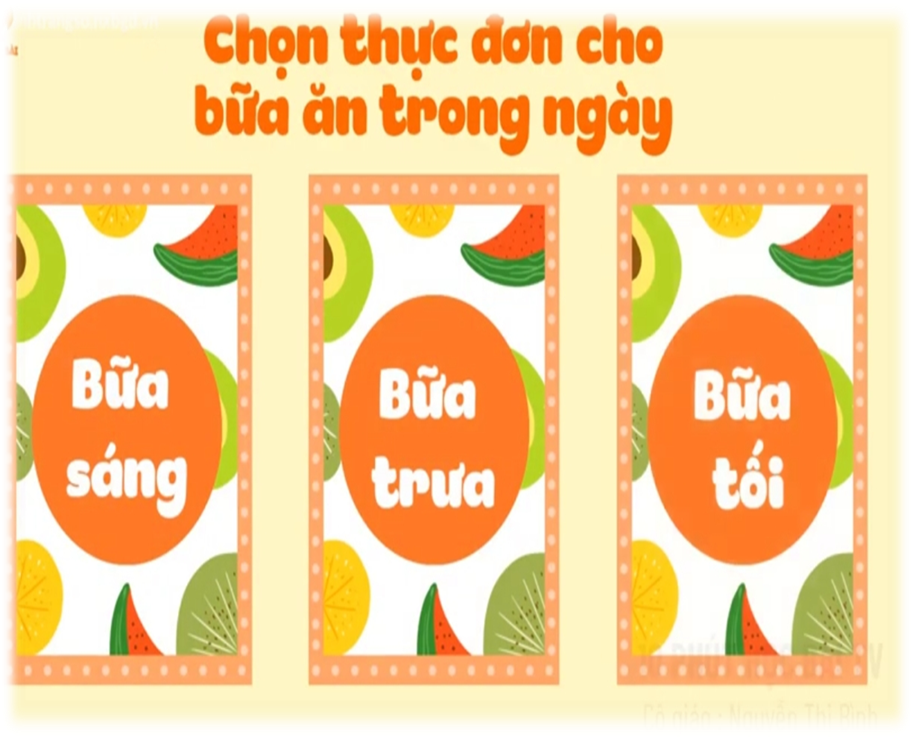 - Tinh bột: Cơm, cháo, bánh mì,…
- Chất đạm: Trứng, sữa, thịt, cá,…
- Chất béo: Dầu, mỡ, bơ,…
- Vitamin và khoáng chất: Rau củ, trái cây,…
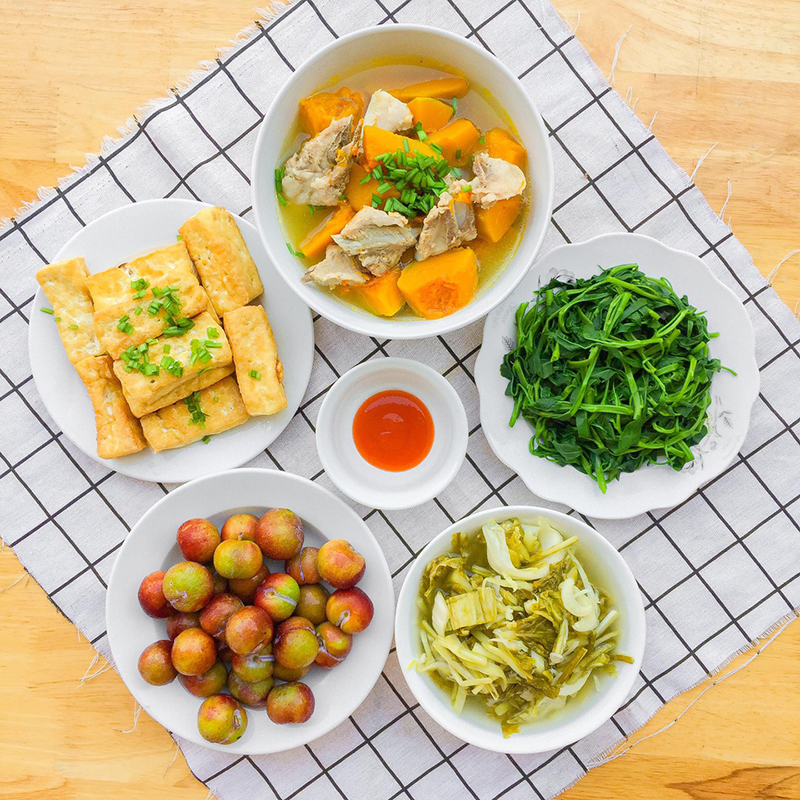 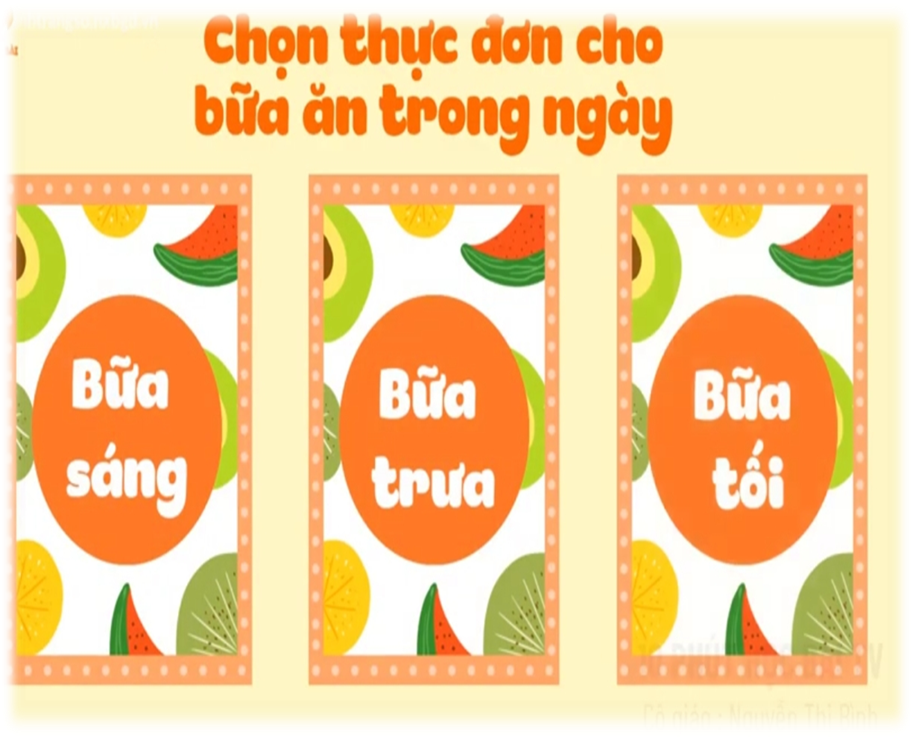 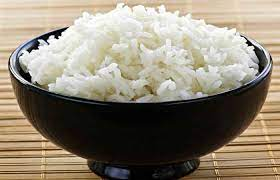 Buổi tối không nên nạp vào cơ thể những thực phẩm khó tiêu hóa hoặc nhiều chất béo. Bạn có thể chọn thay thế bằng các loại thực phẩm giàu chất xơ tốt cho tiêu hóa như các loại rau xanh. Hoặc những thực phẩm chứa vitamin nhóm B như trứng, sữa, gan động vật, bông cải xinh… Nhóm chất này sẽ giúp duy trì sự ổn định của chức năng thần kinh, giảm mệt mỏi, căng thẳng.
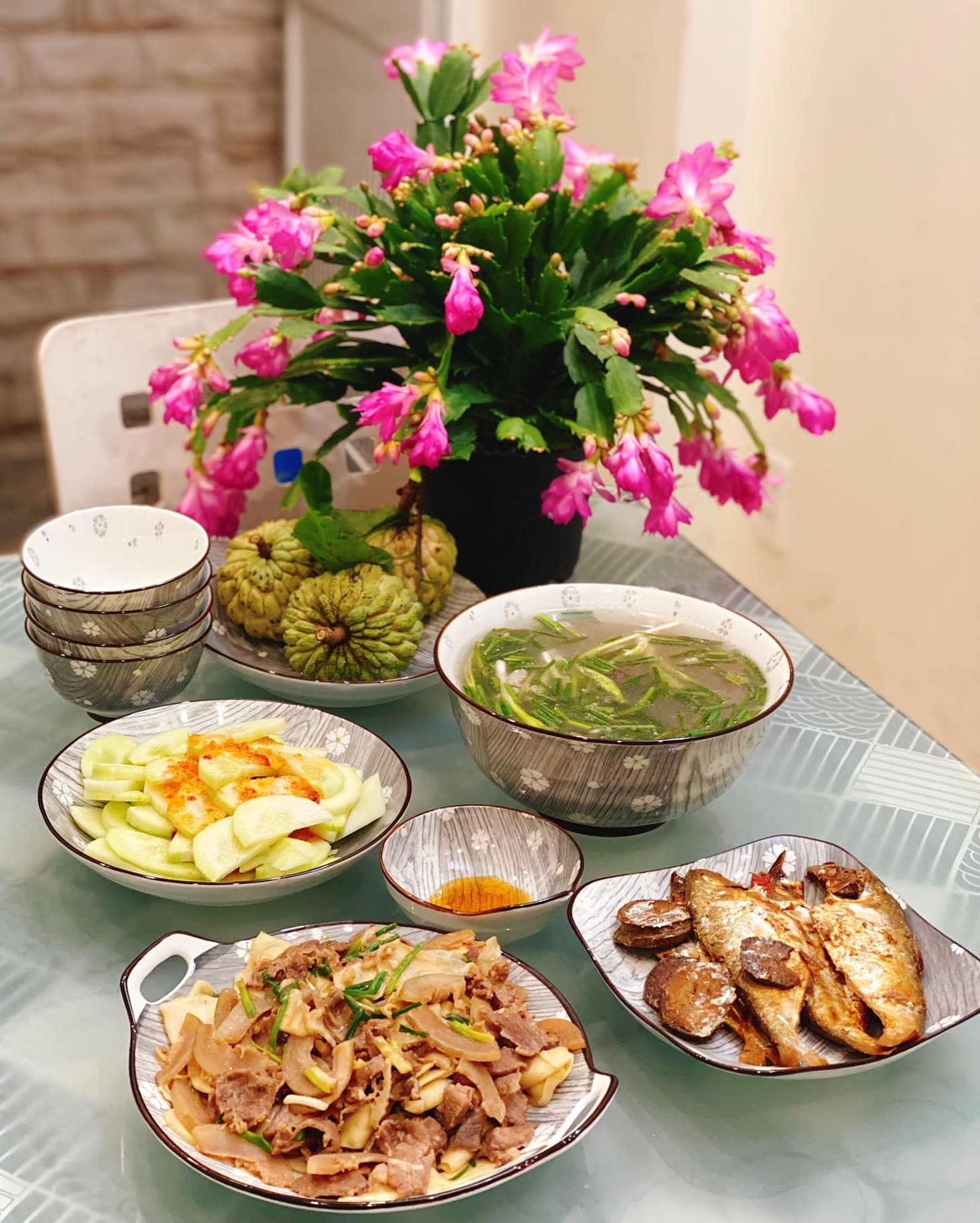 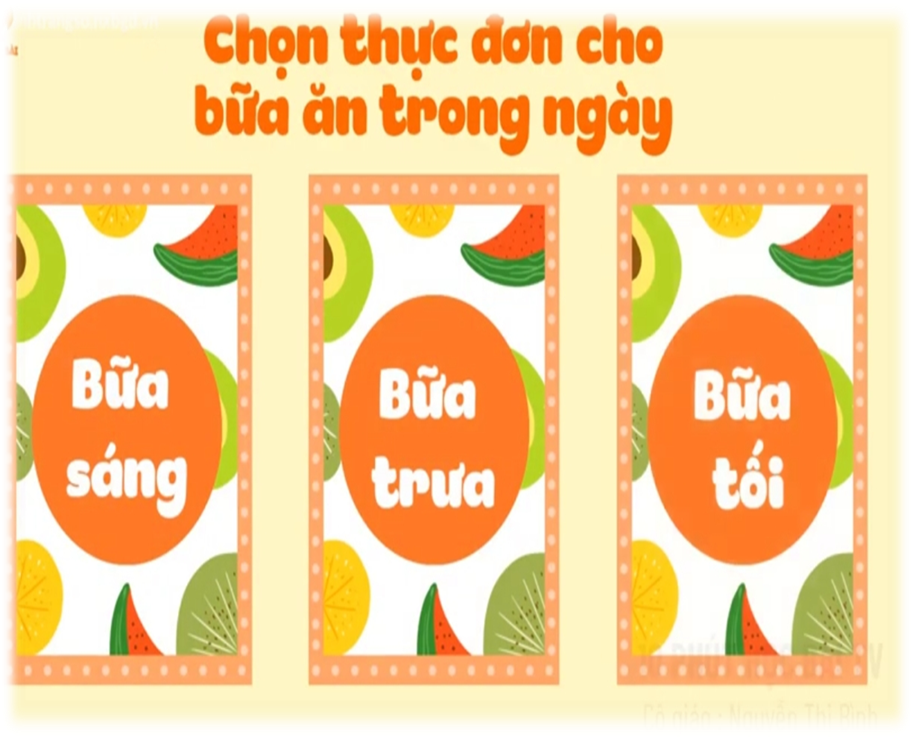 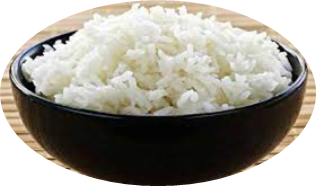 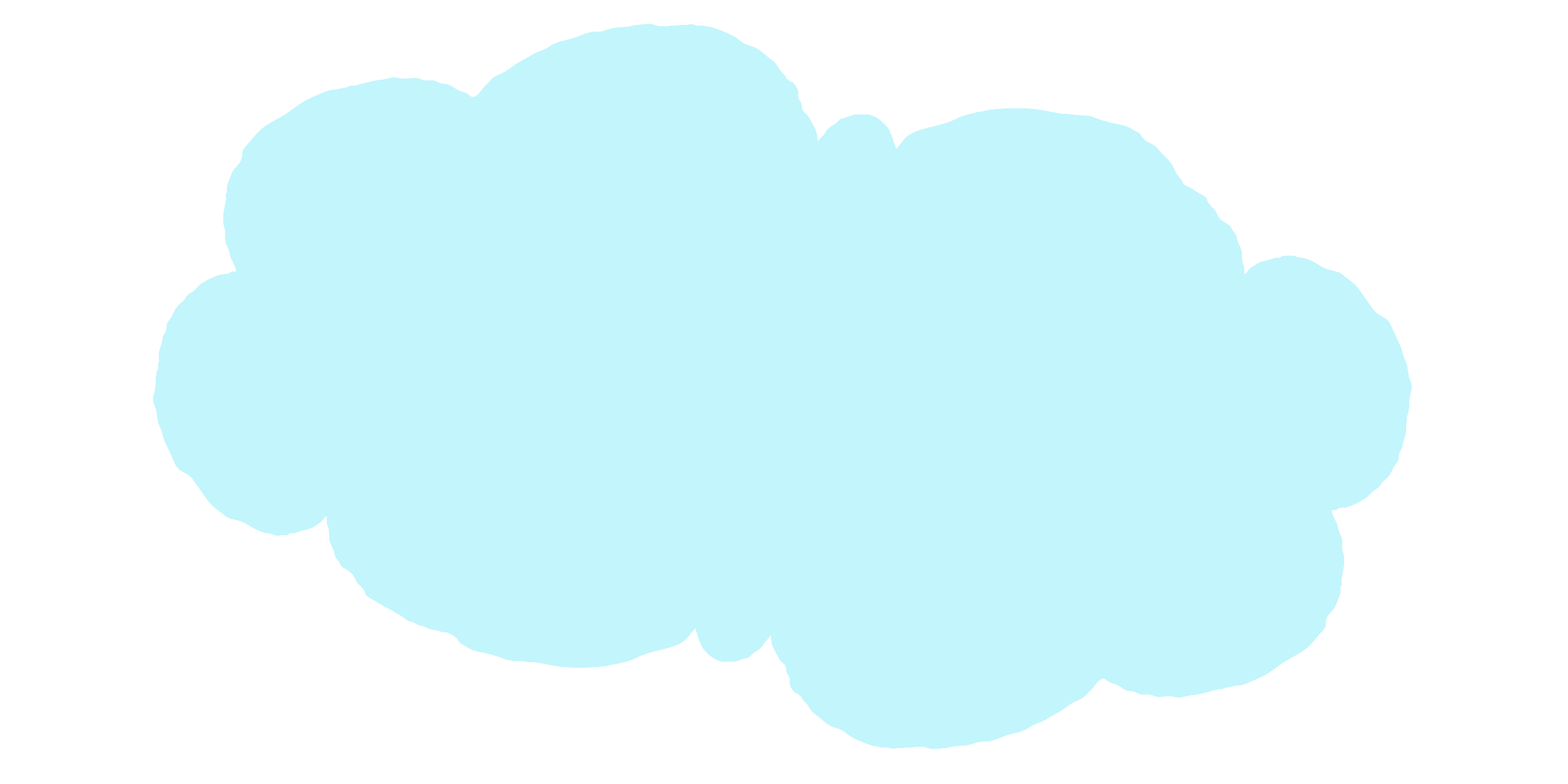 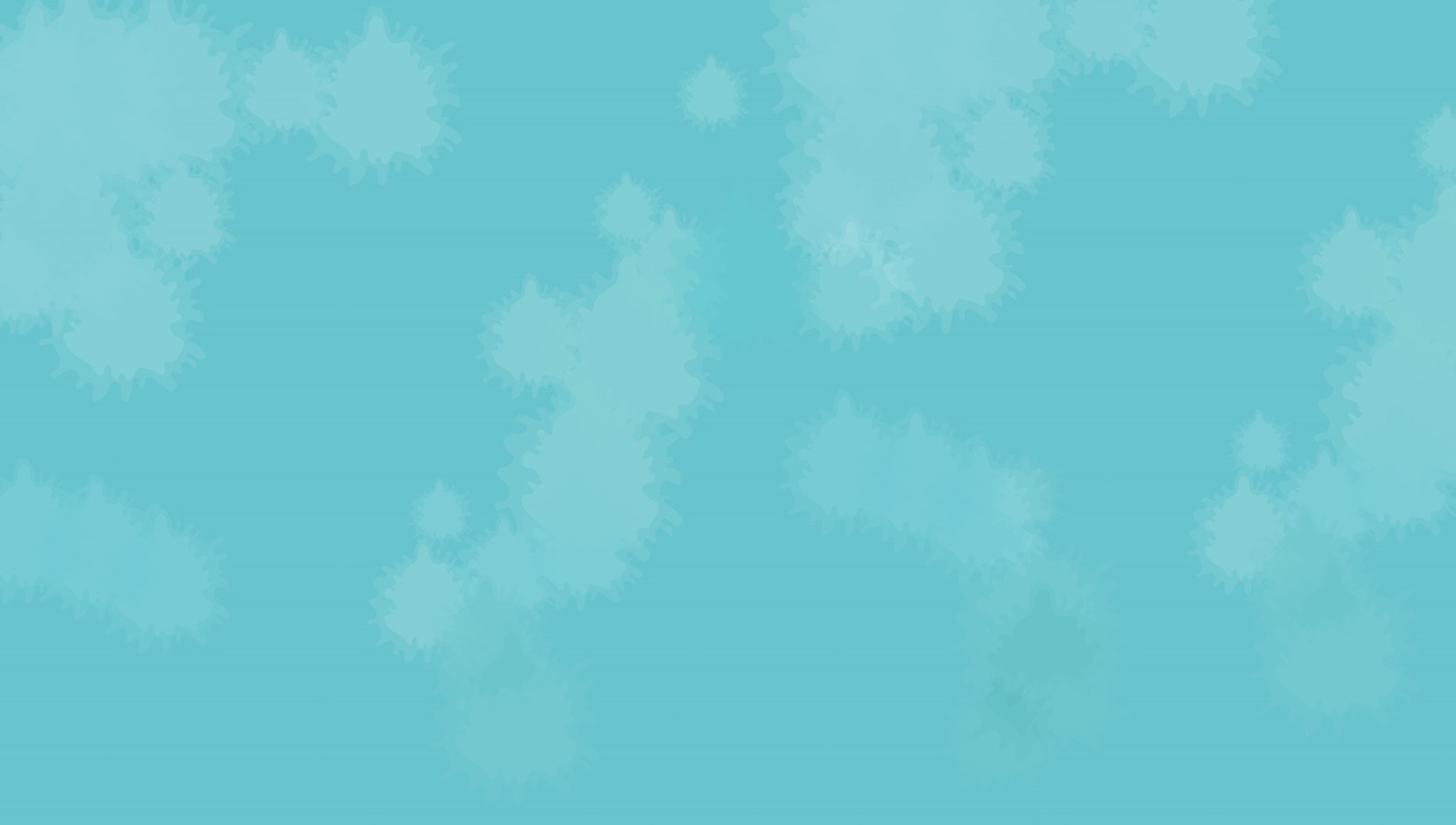 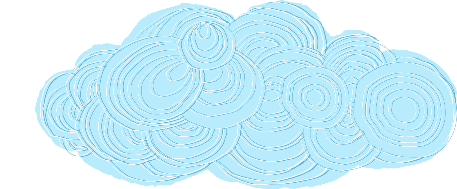 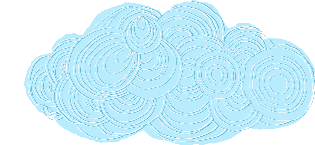 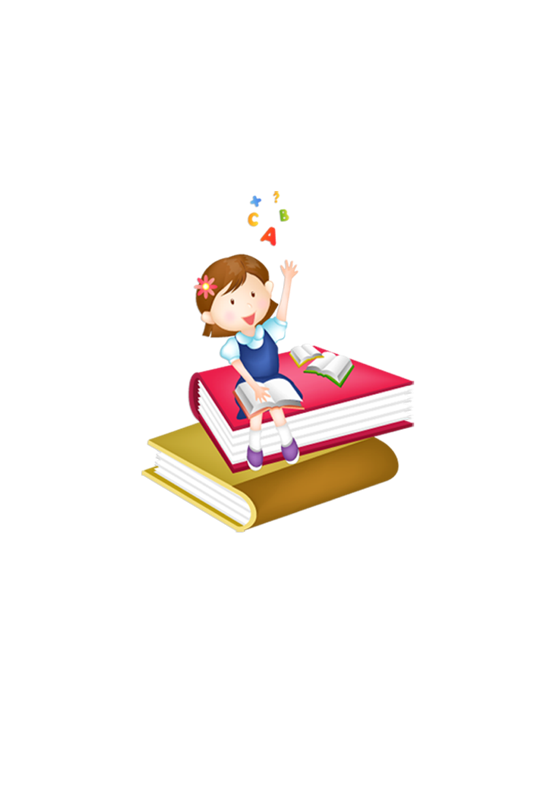 CHÀO TẠM BIỆT CÁC CON!
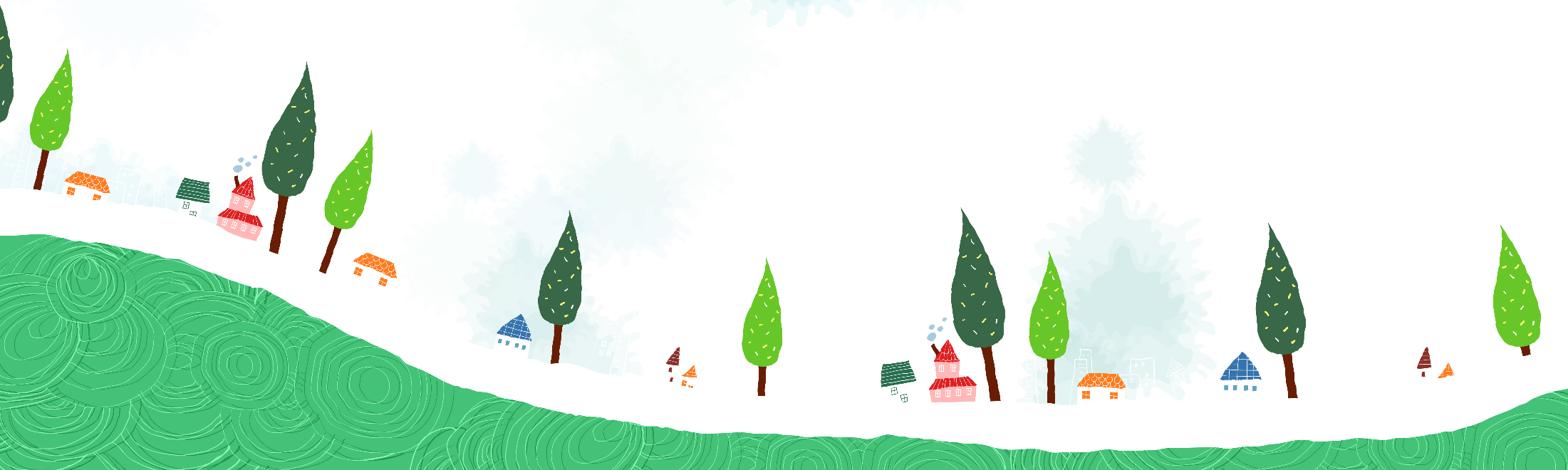 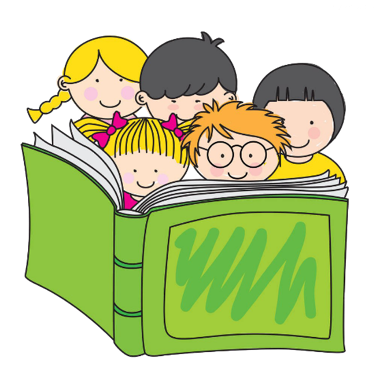